Интеракивная игра 
для детей старшего дошкольного возраста
«Антонимы»
Составила:
 воспитатель Альмухаметова Э.М.
Нажми на поле
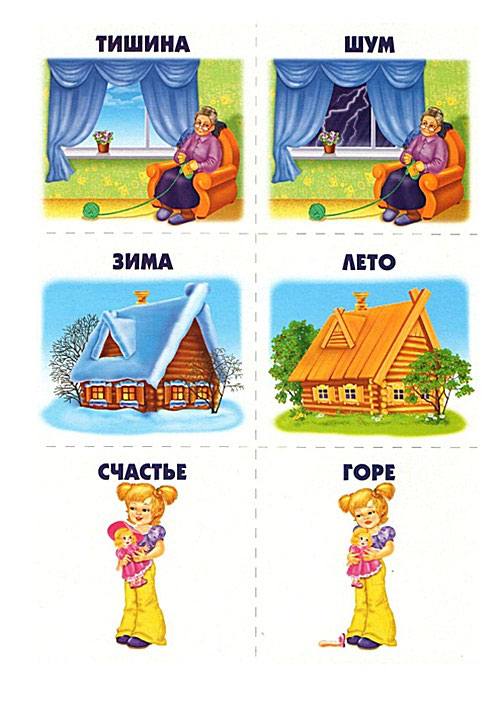 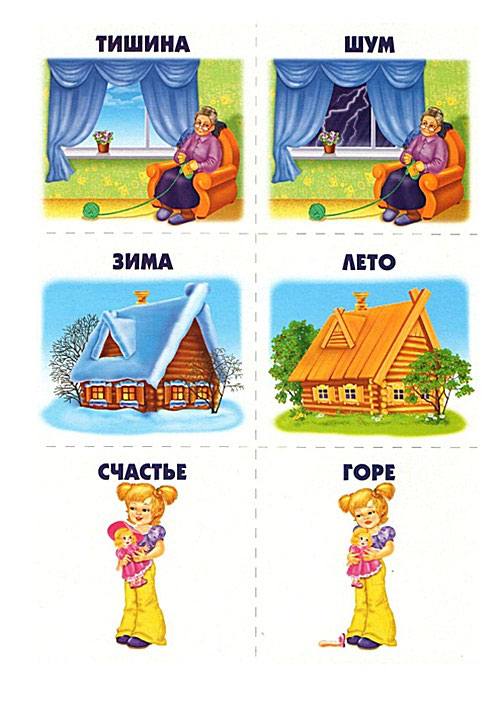 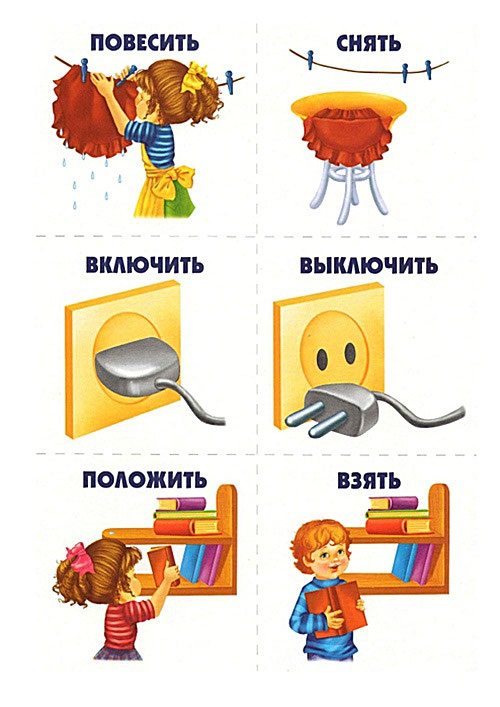 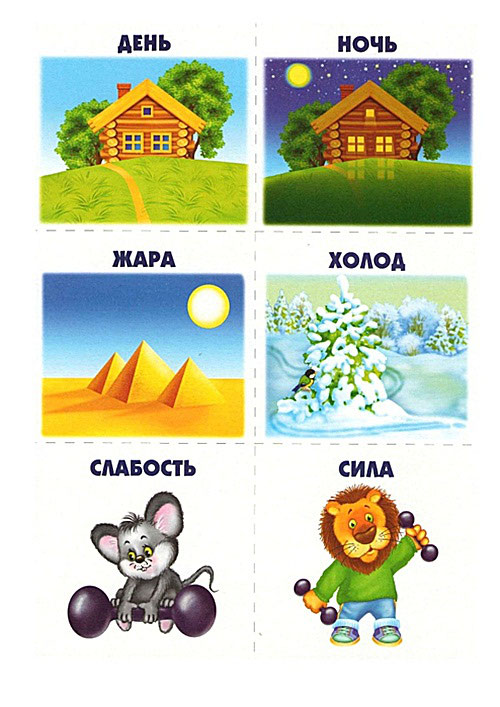 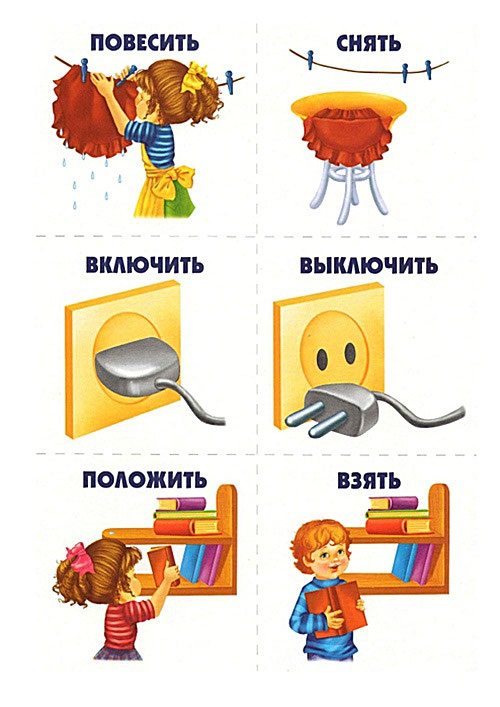 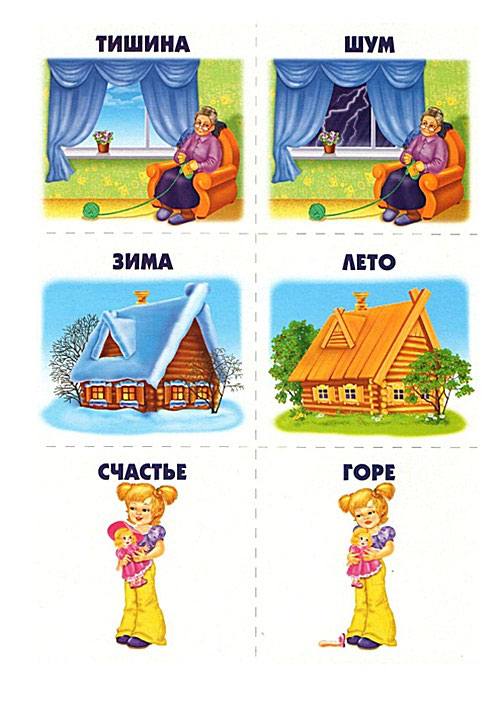 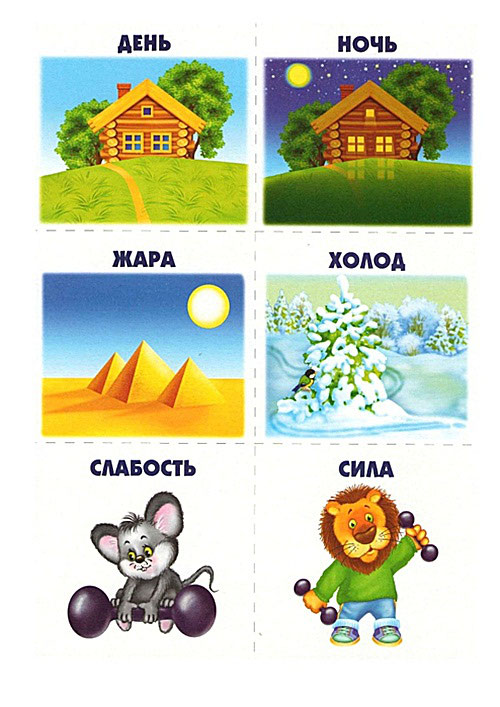 Нажми на поле
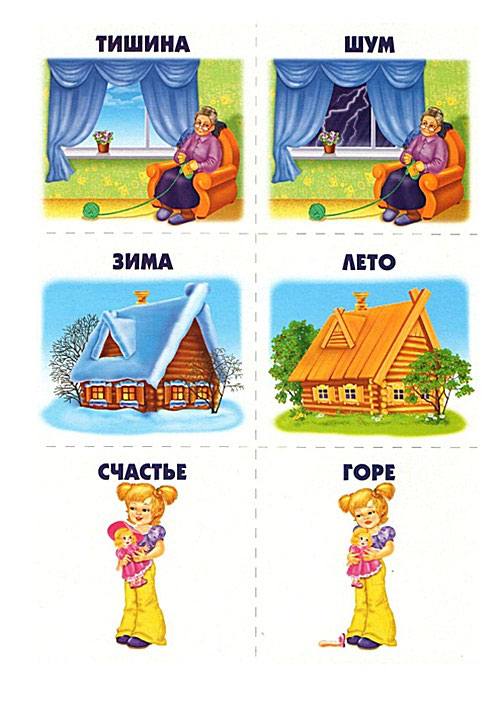 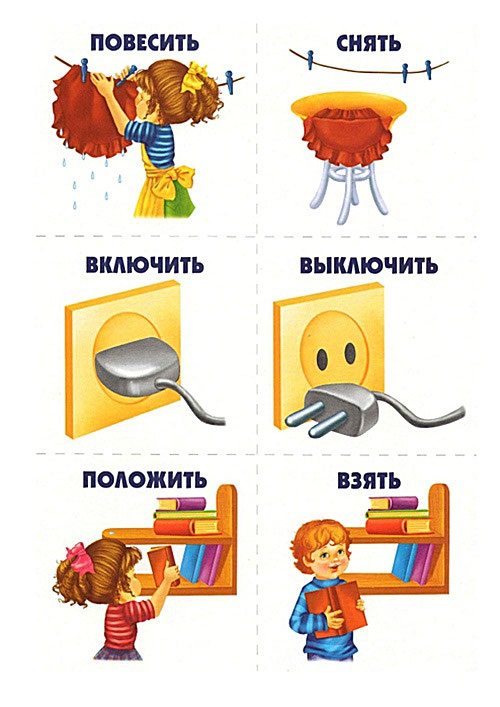 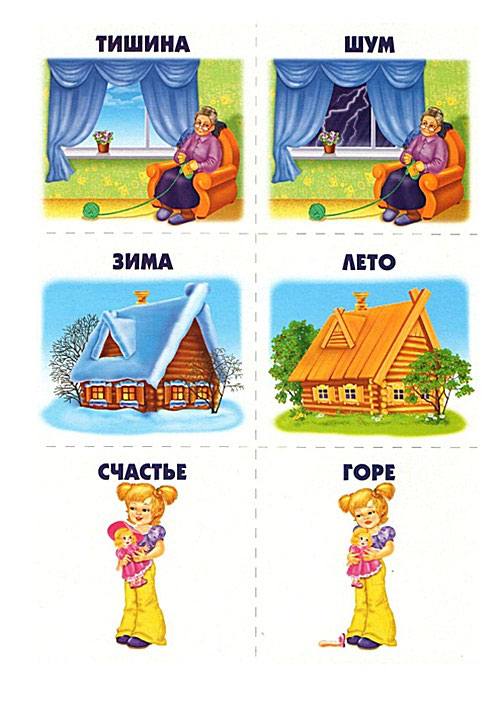 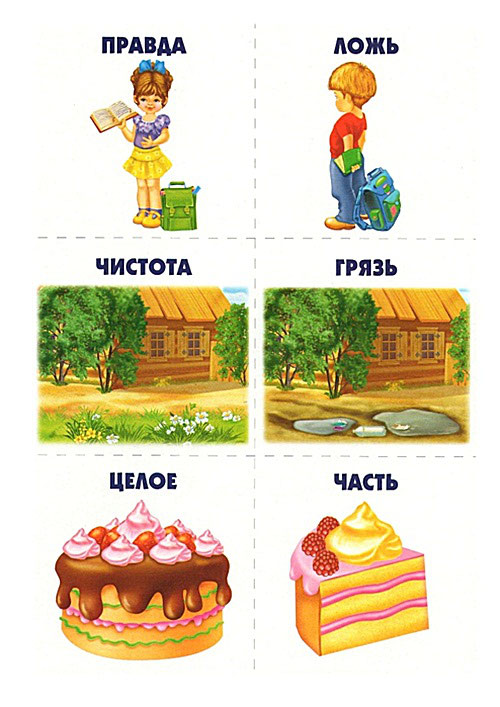 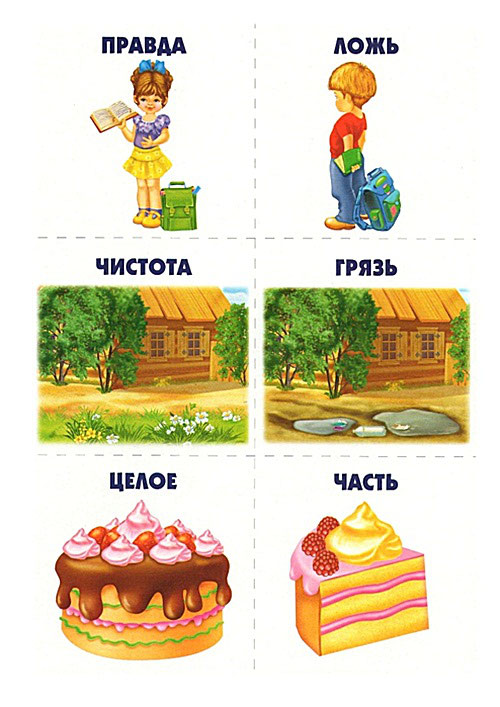 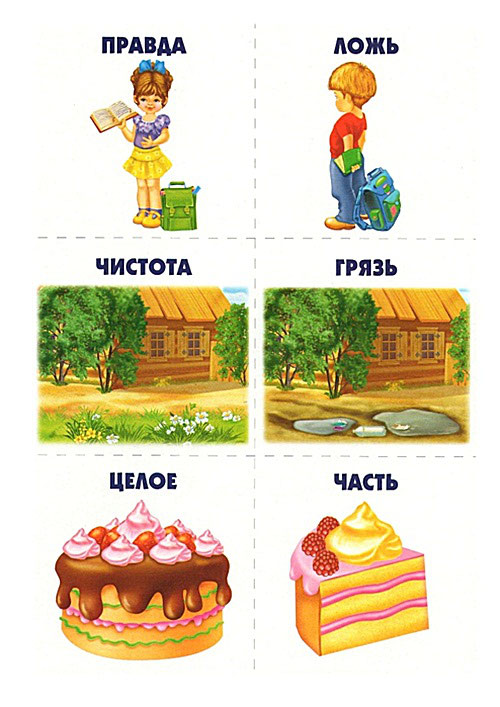 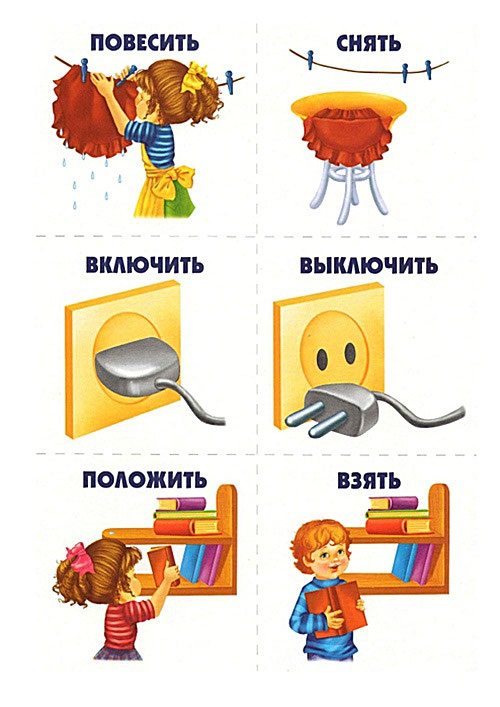 Нажми на поле
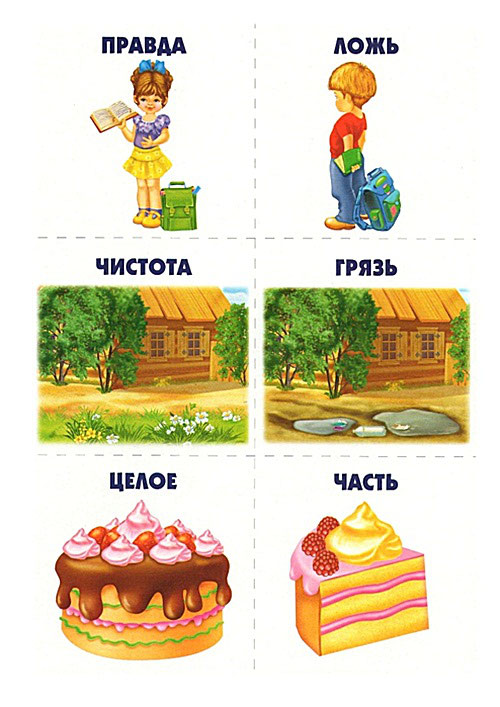 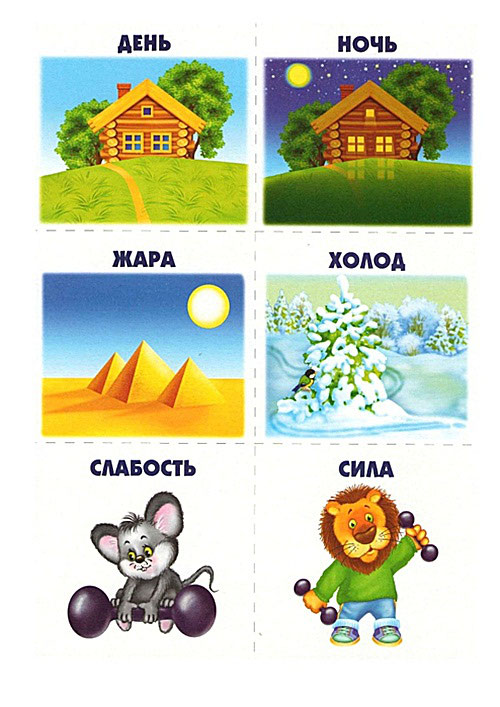 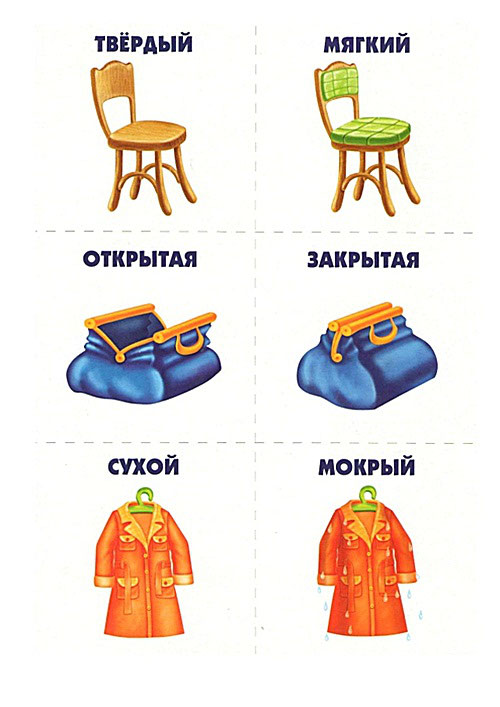 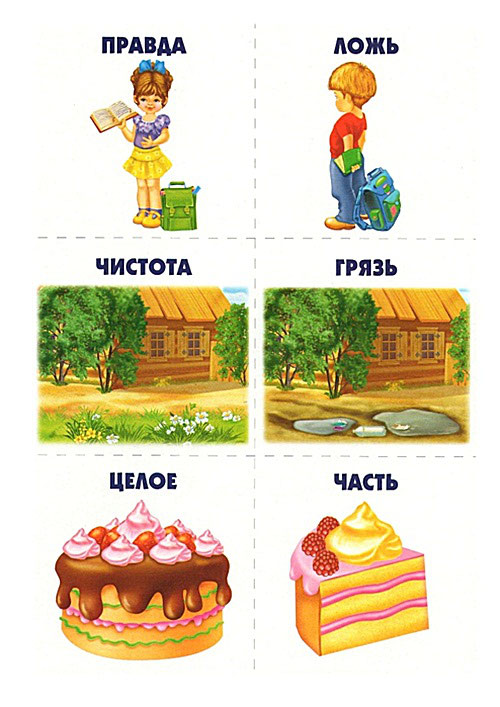 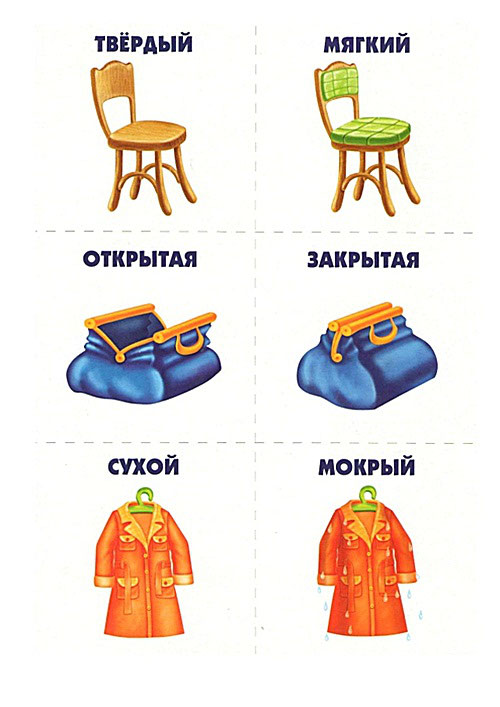 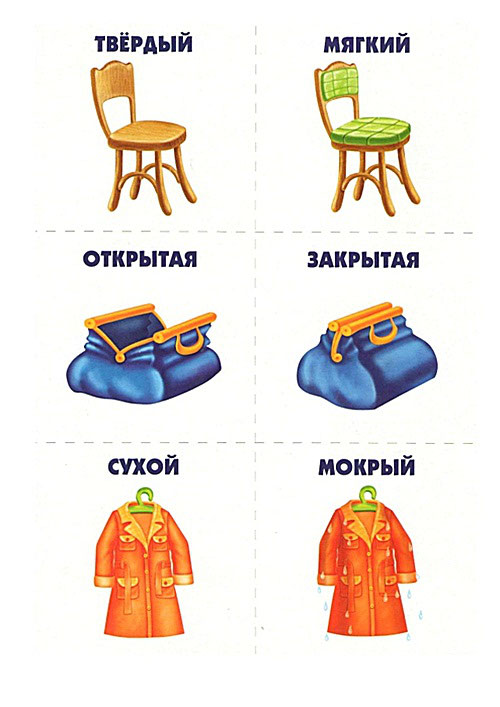 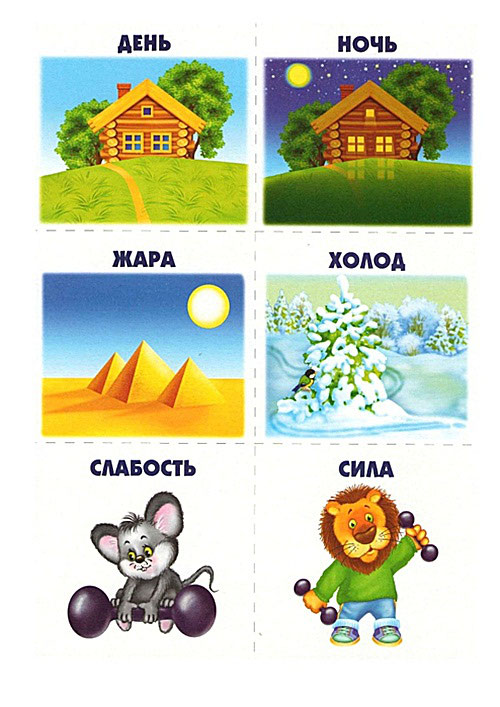 Нажми на поле
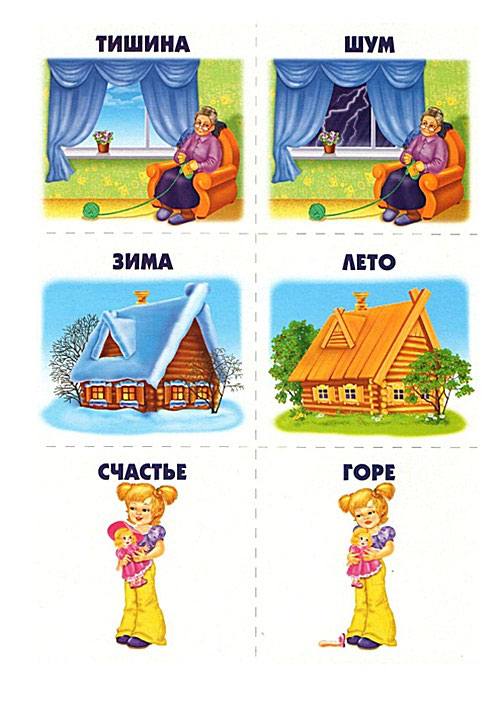 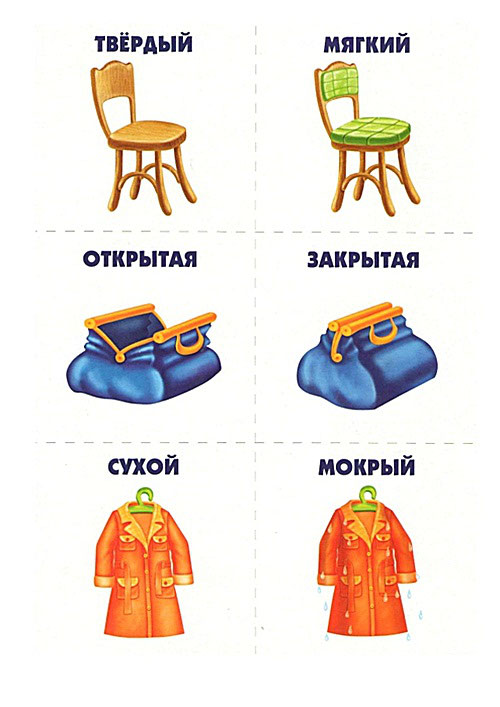 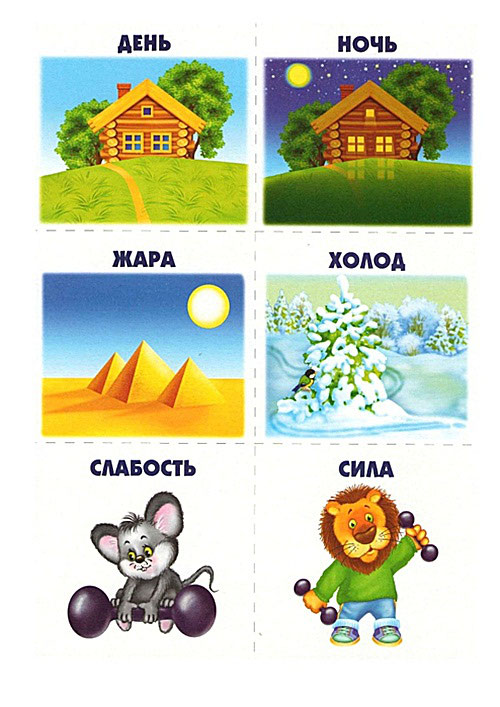 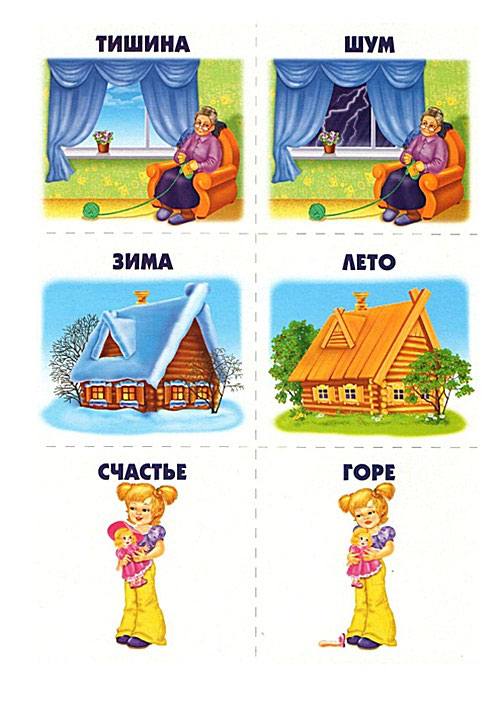 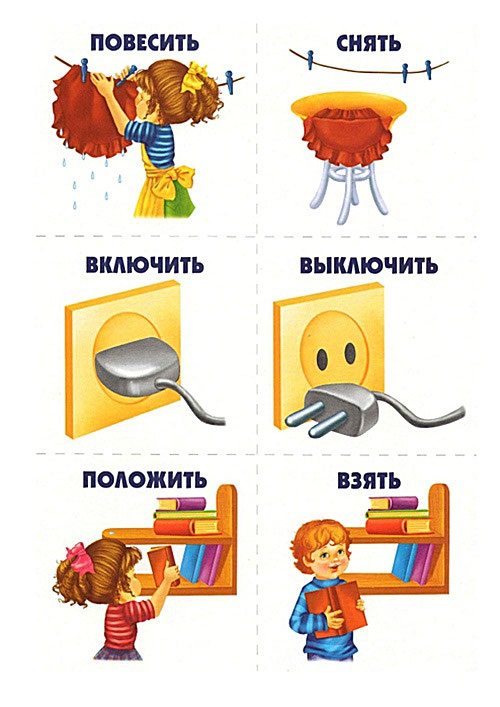 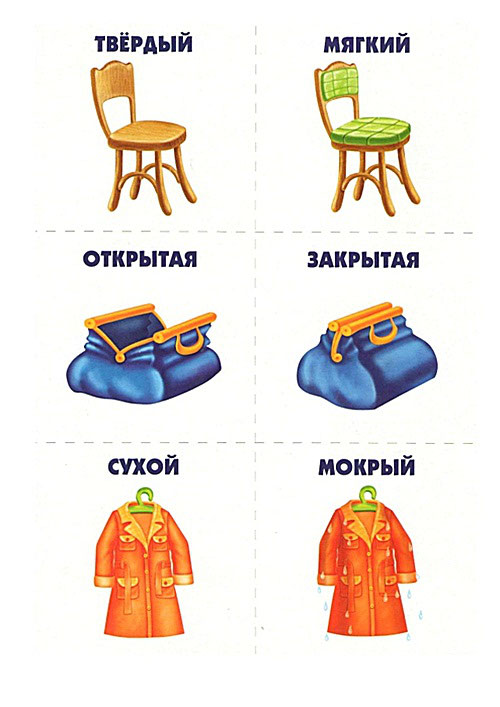 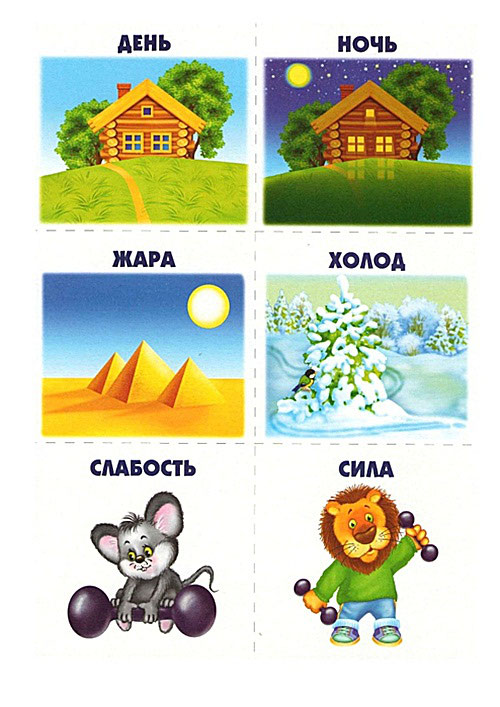 Нажми на поле
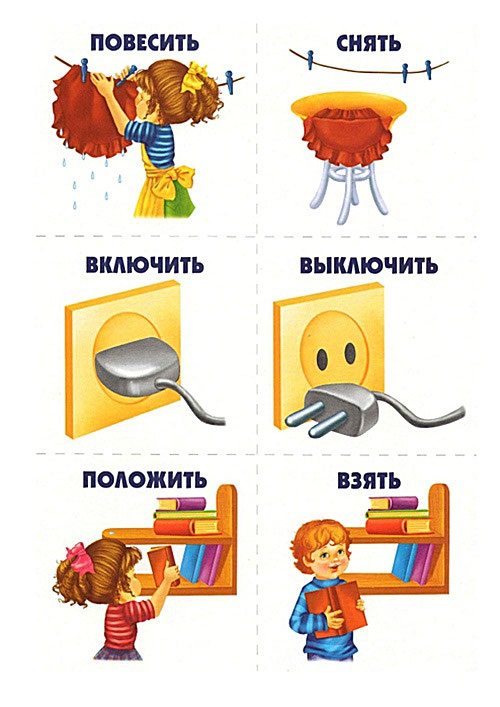 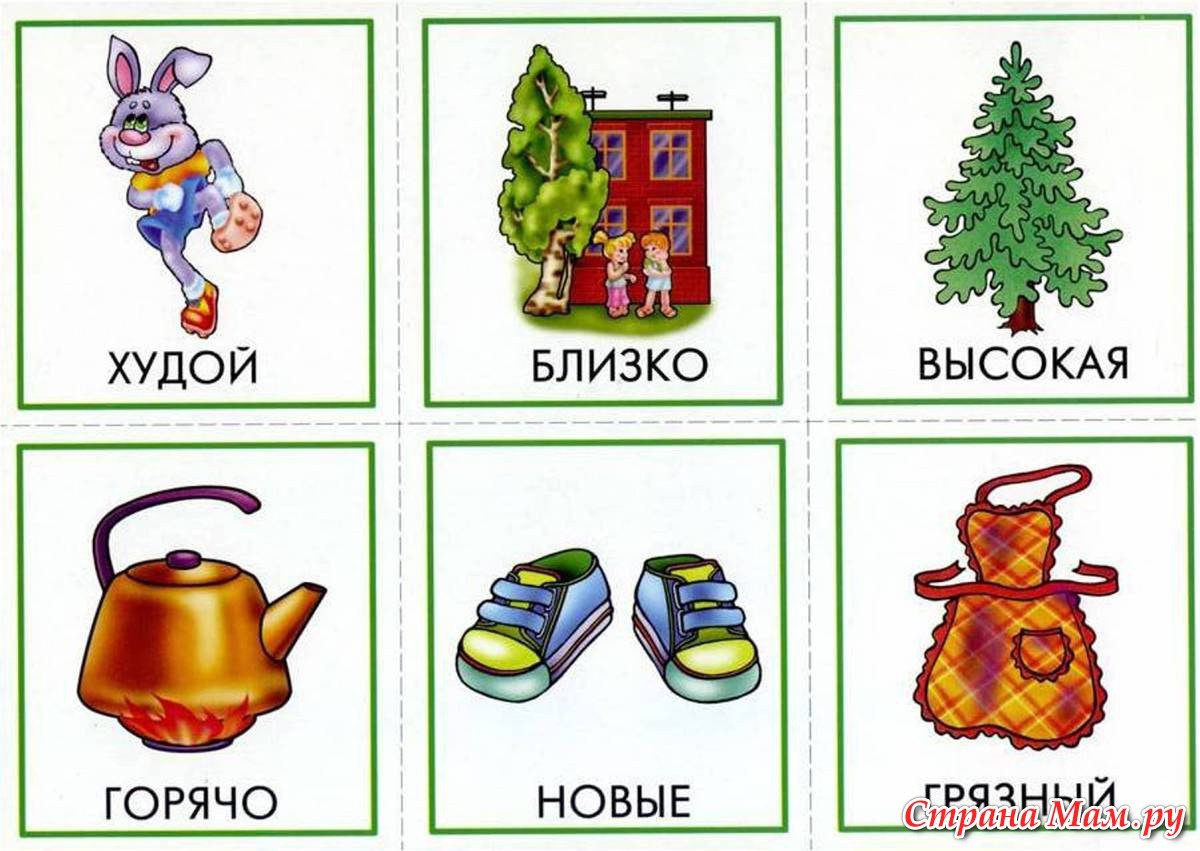 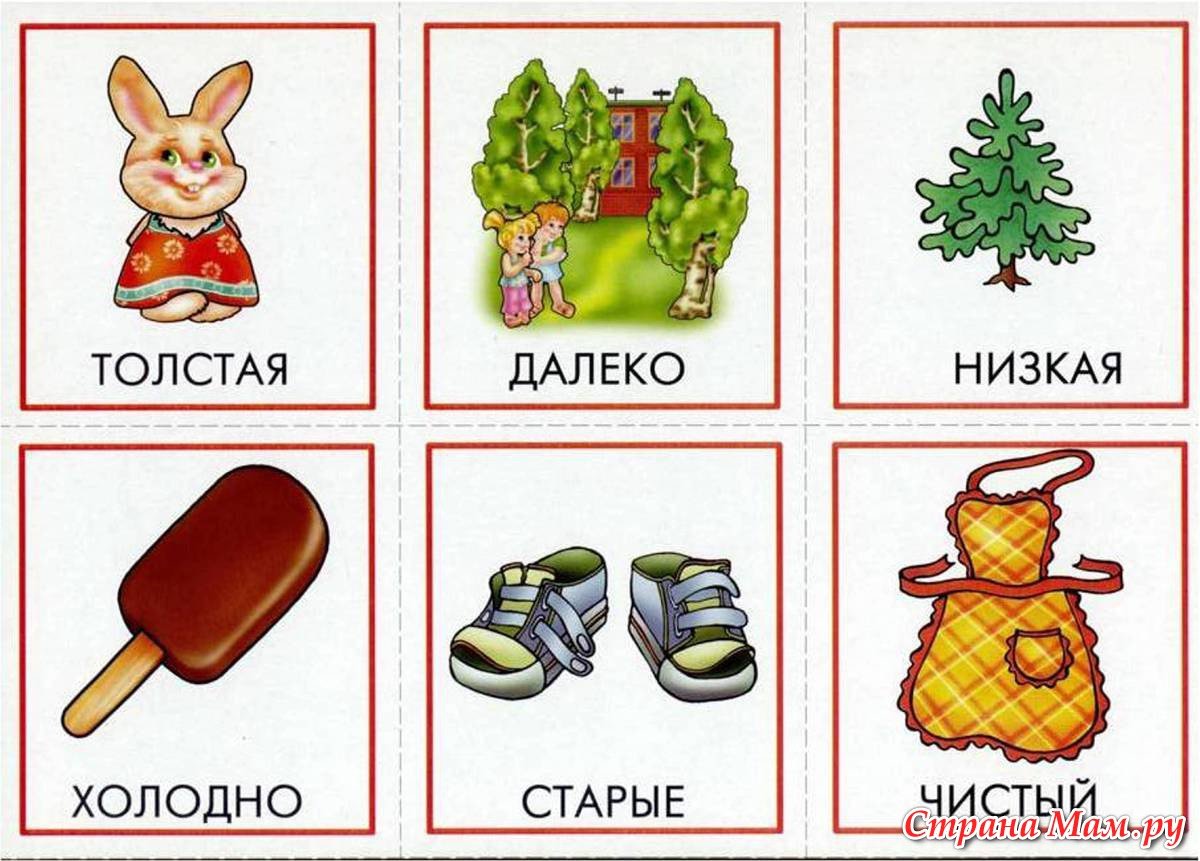 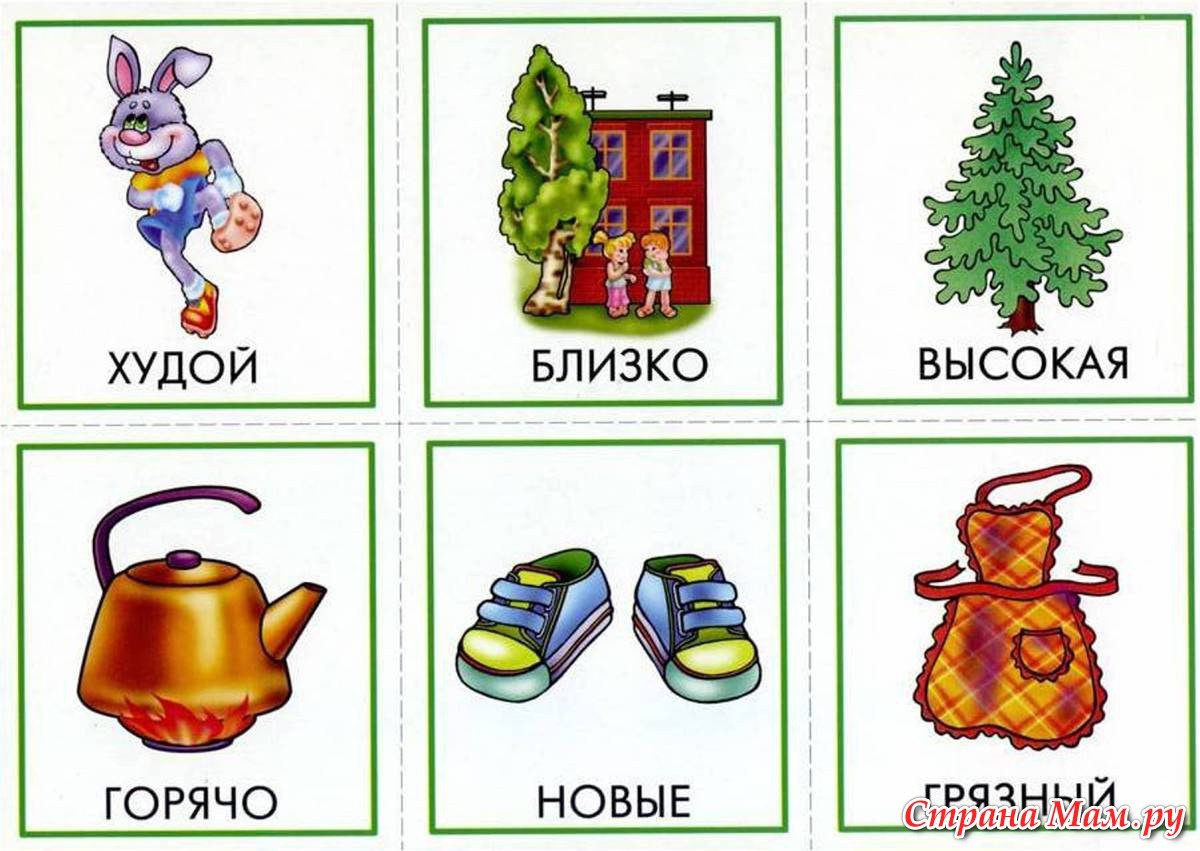 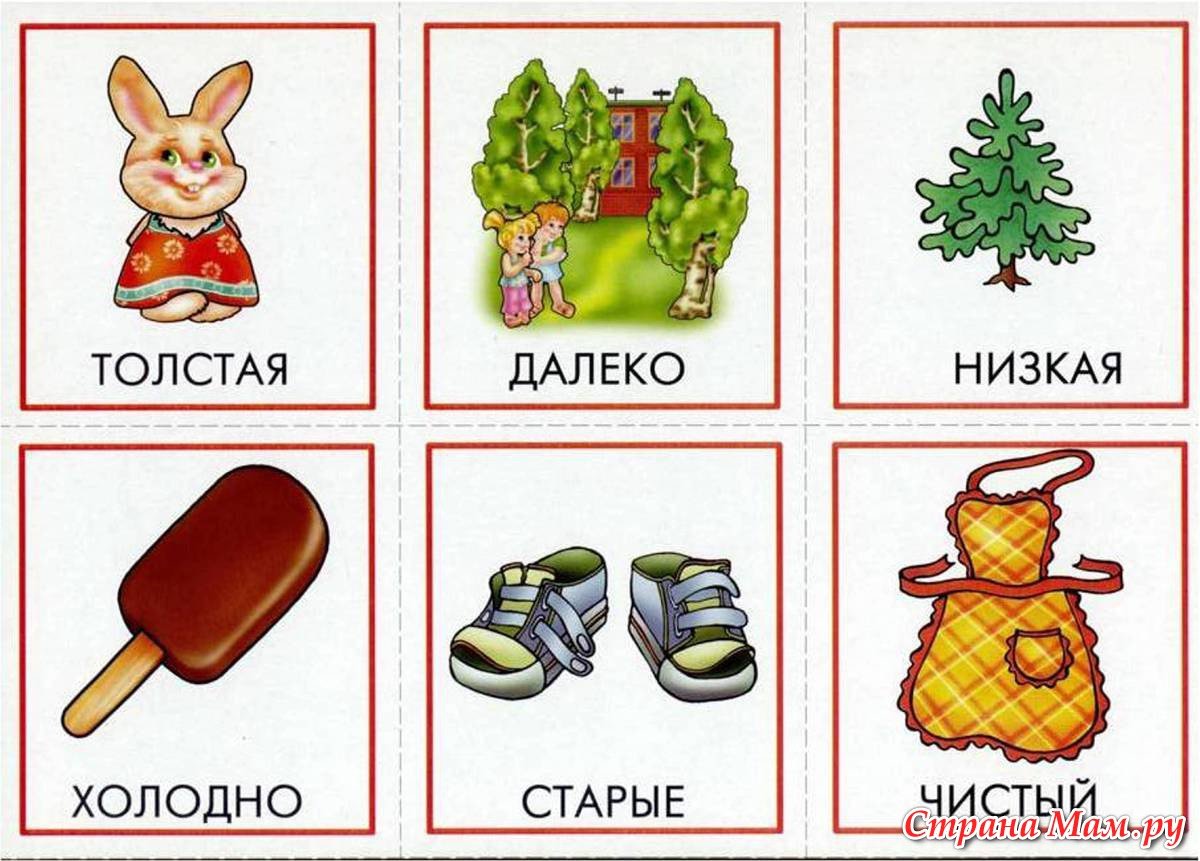 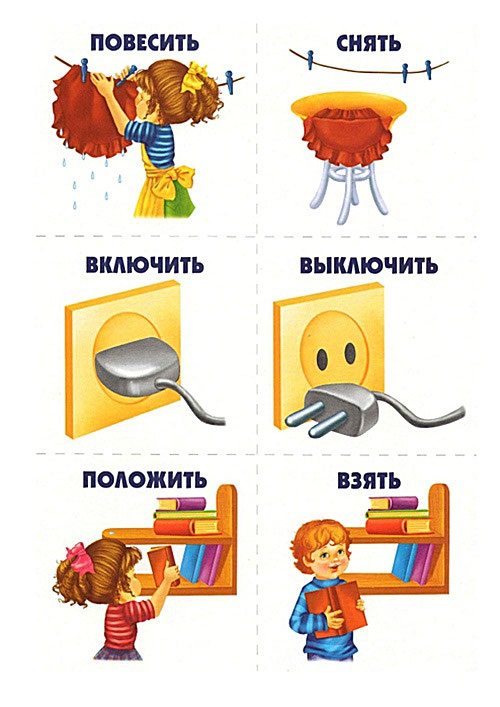 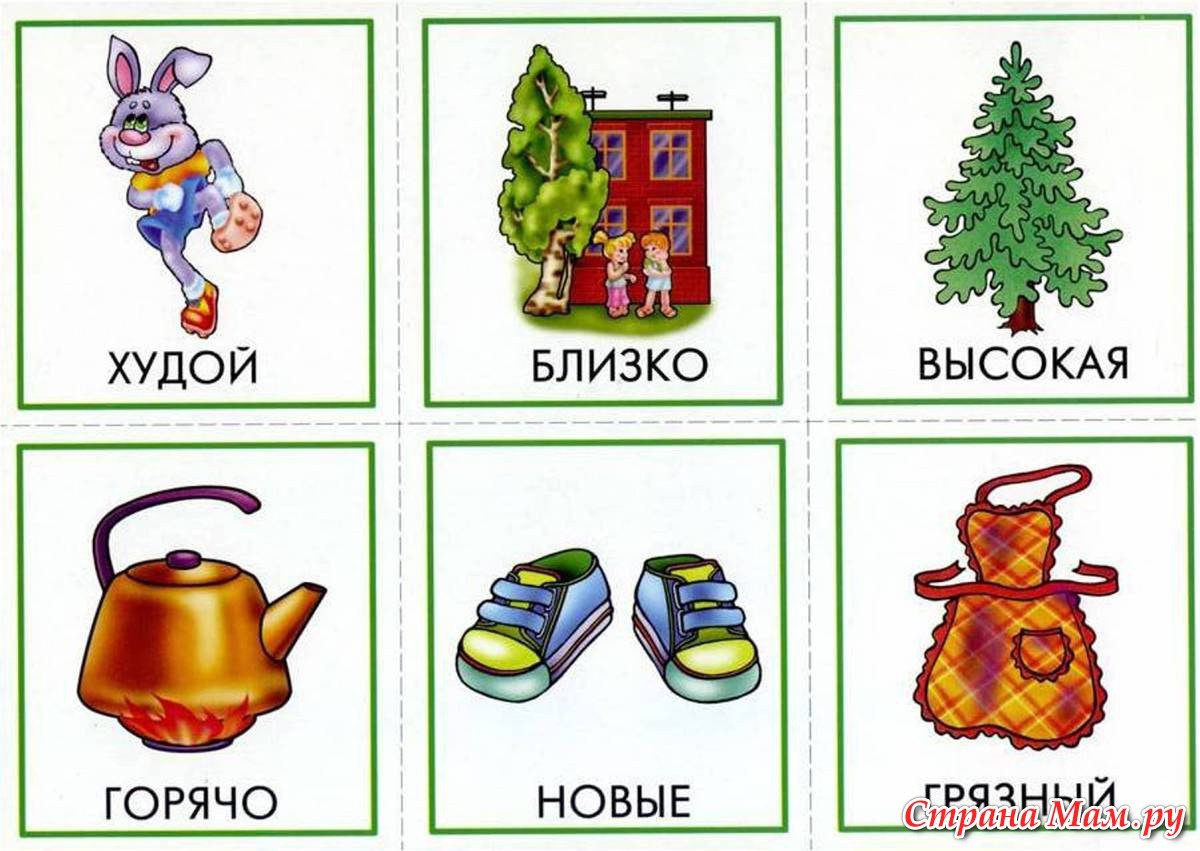 Нажми на поле
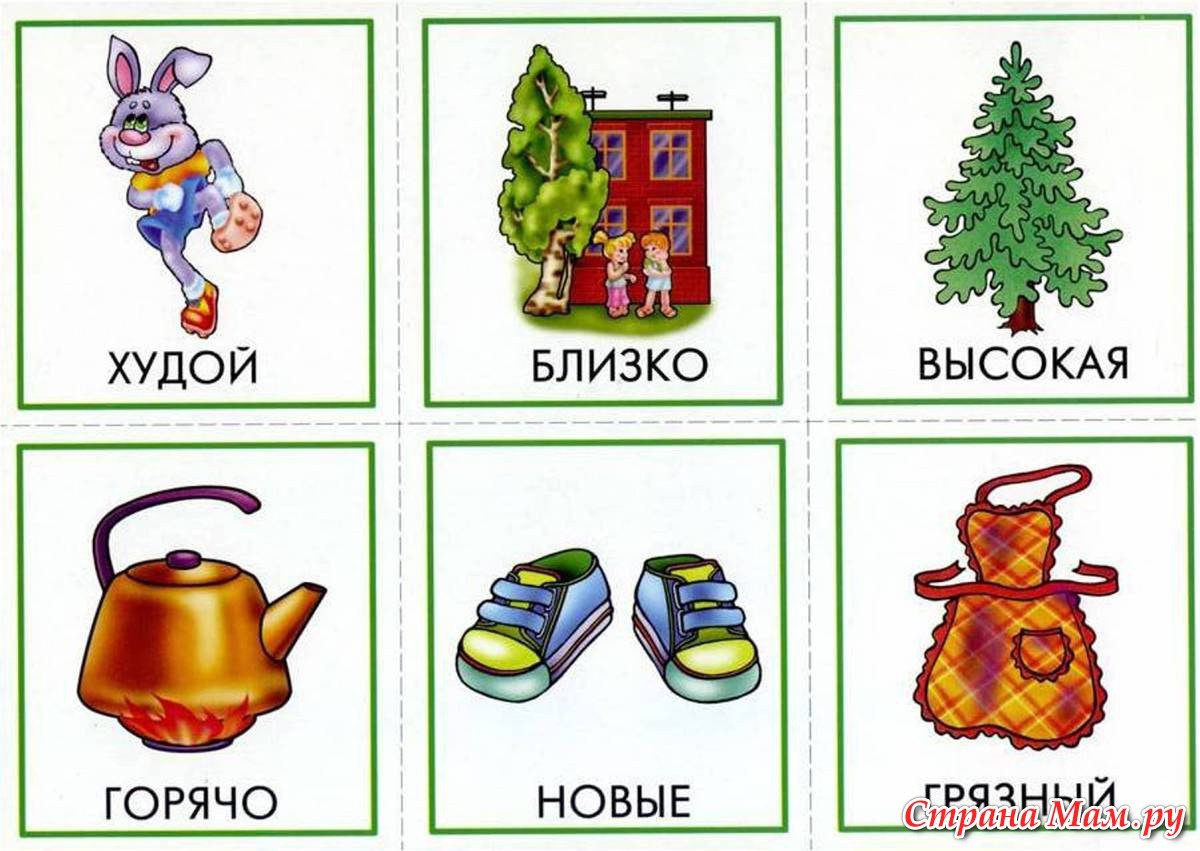 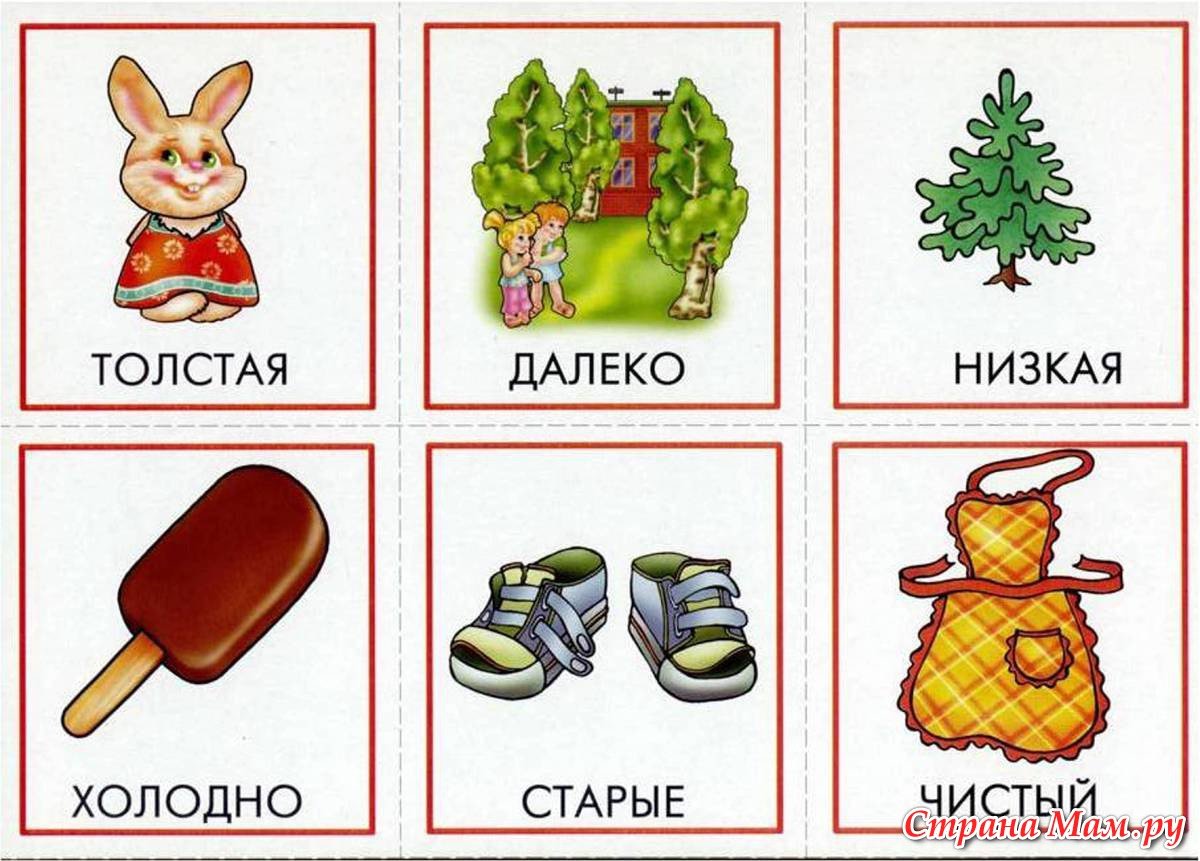 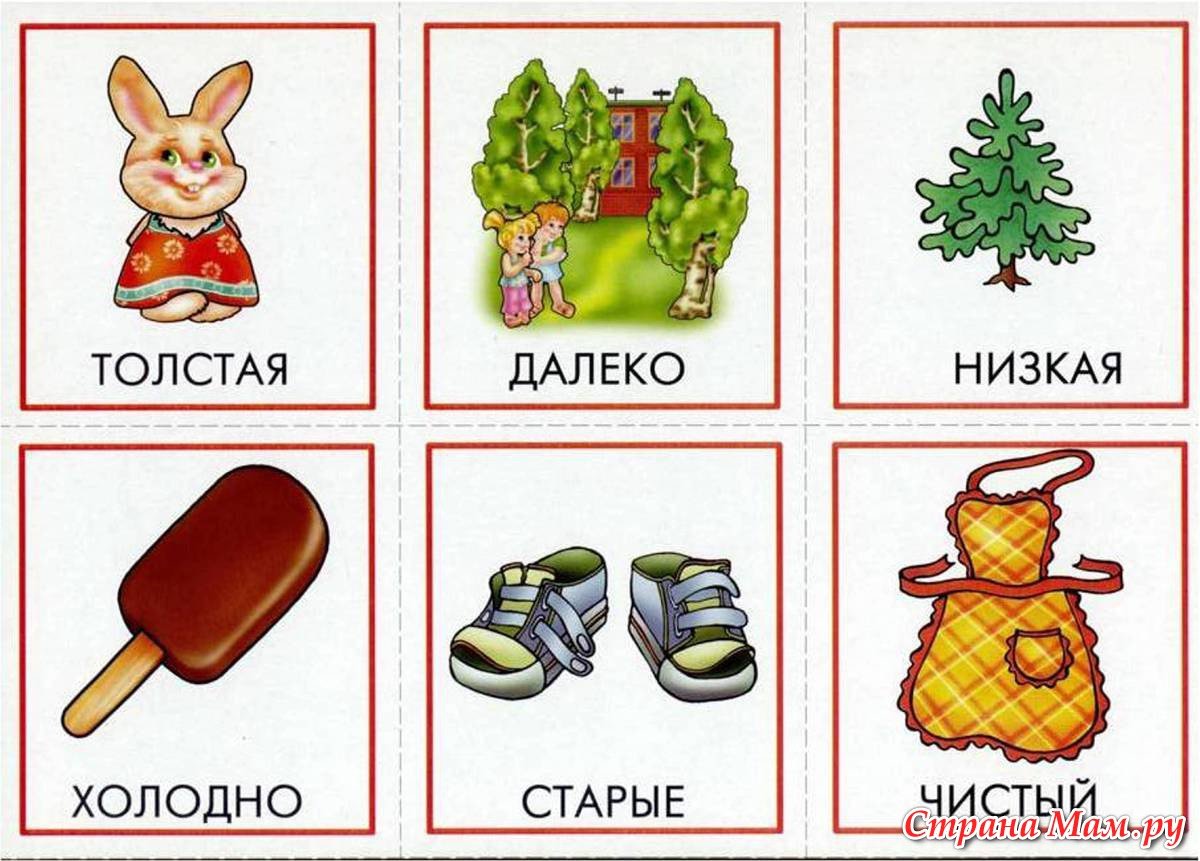 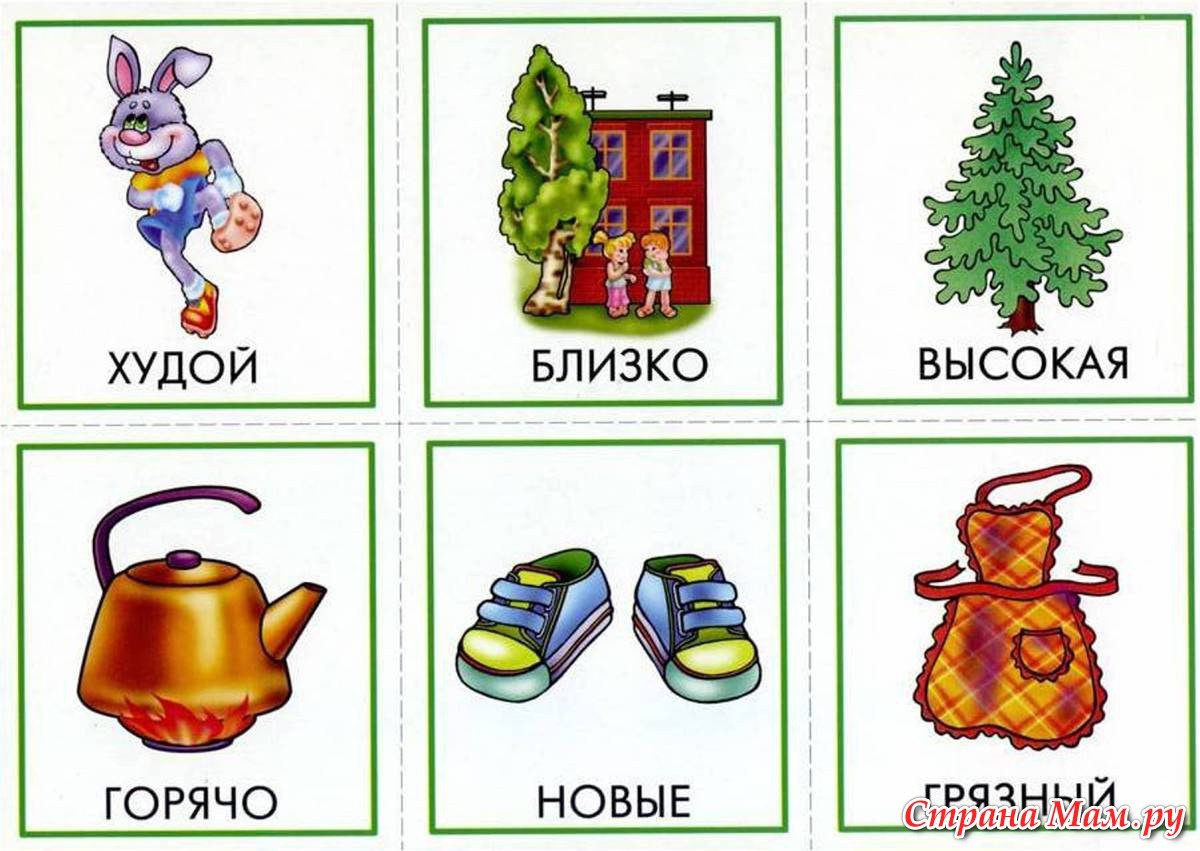 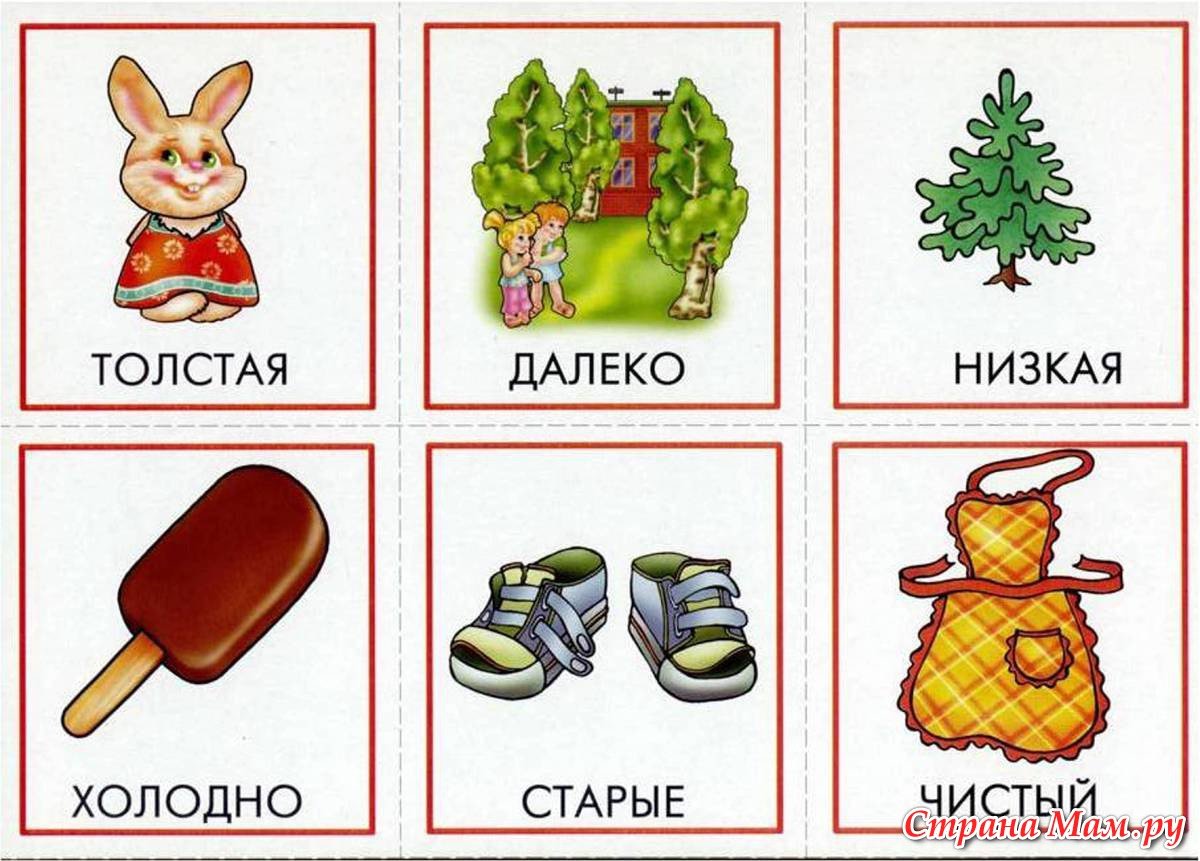 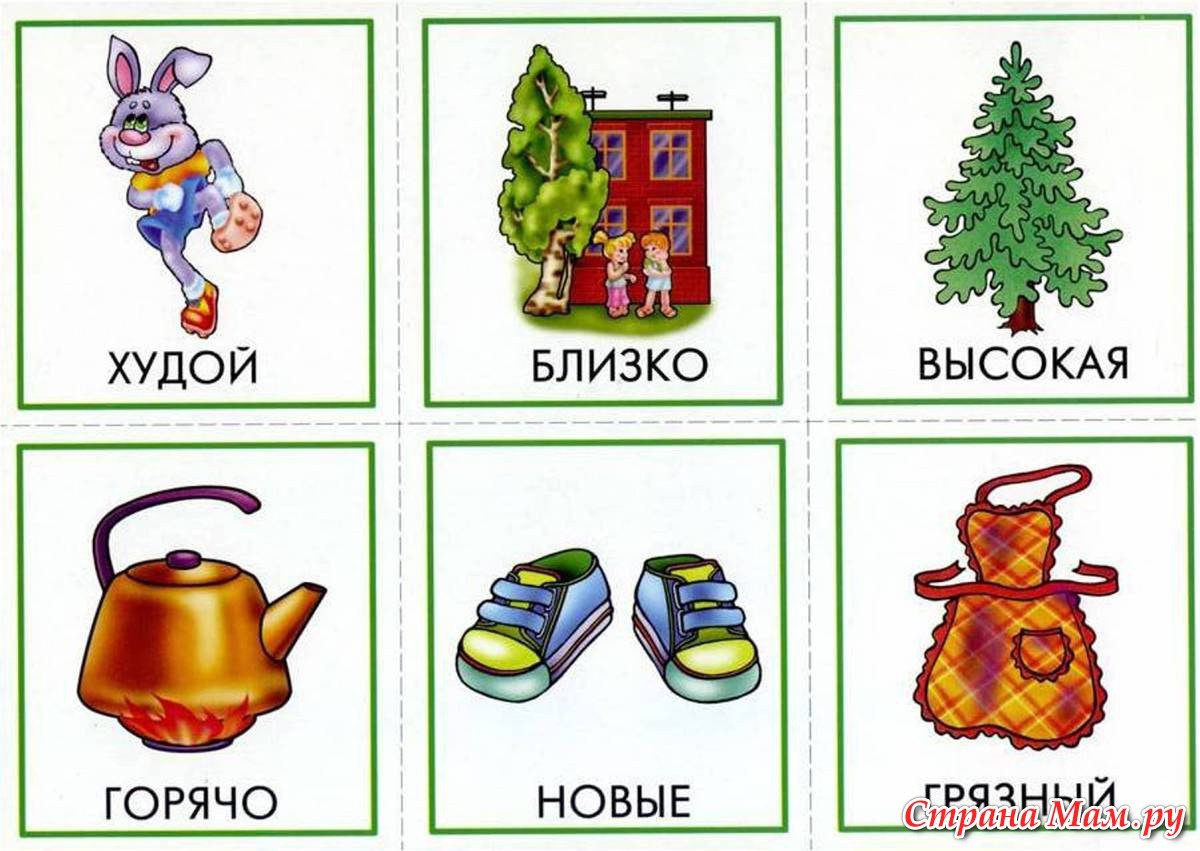 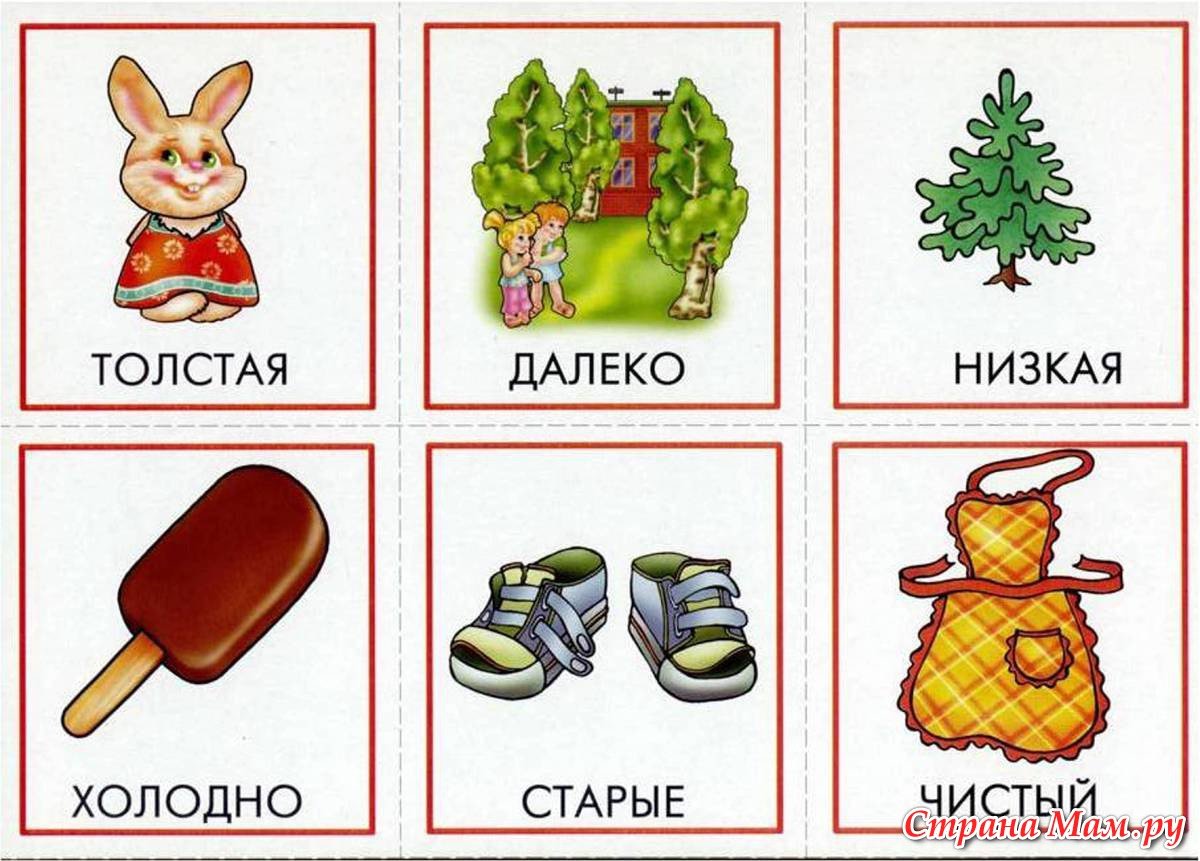 Нажми на поле
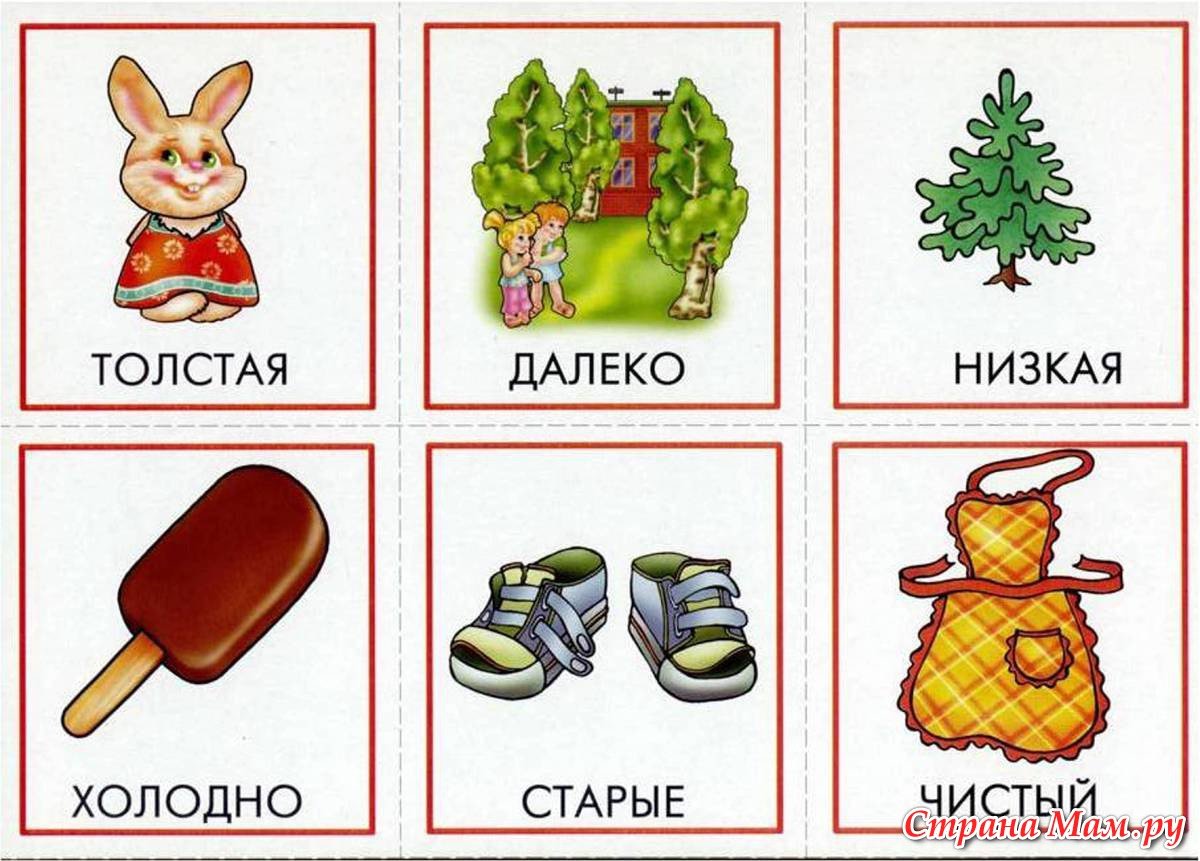 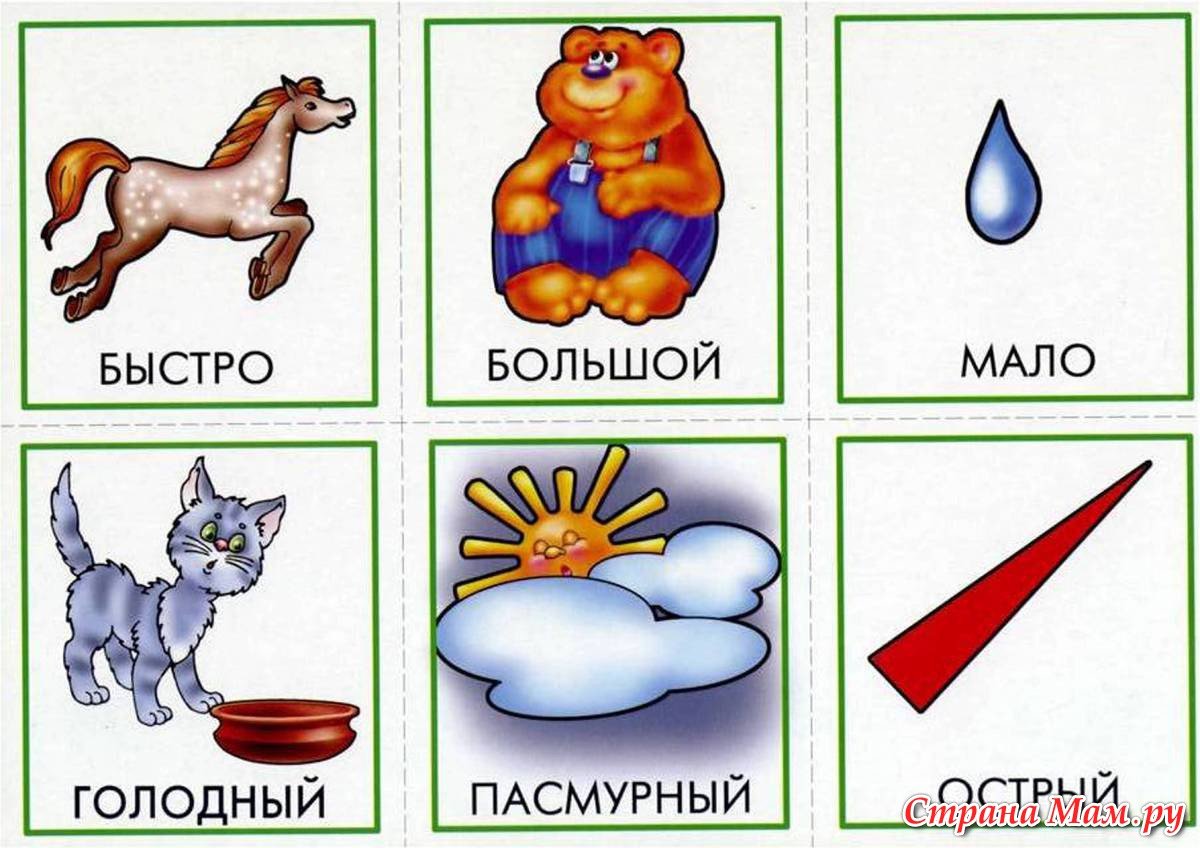 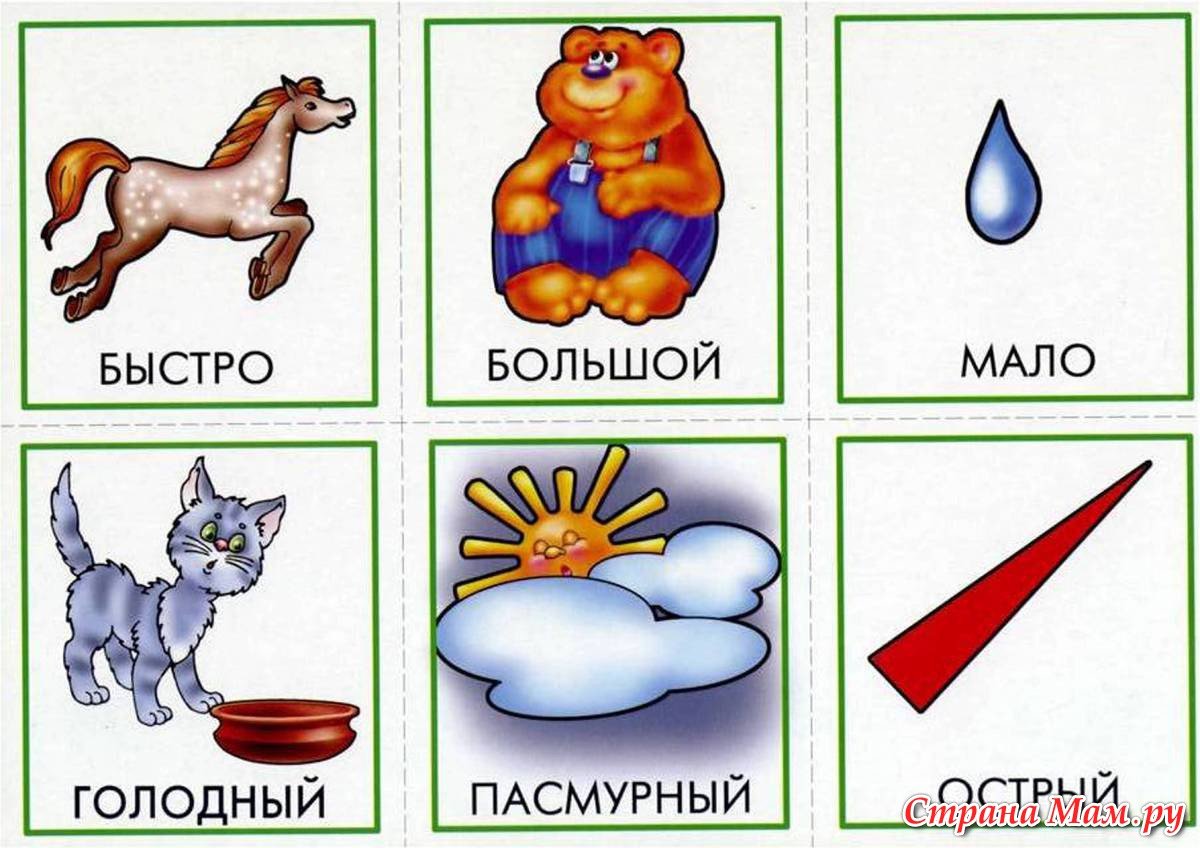 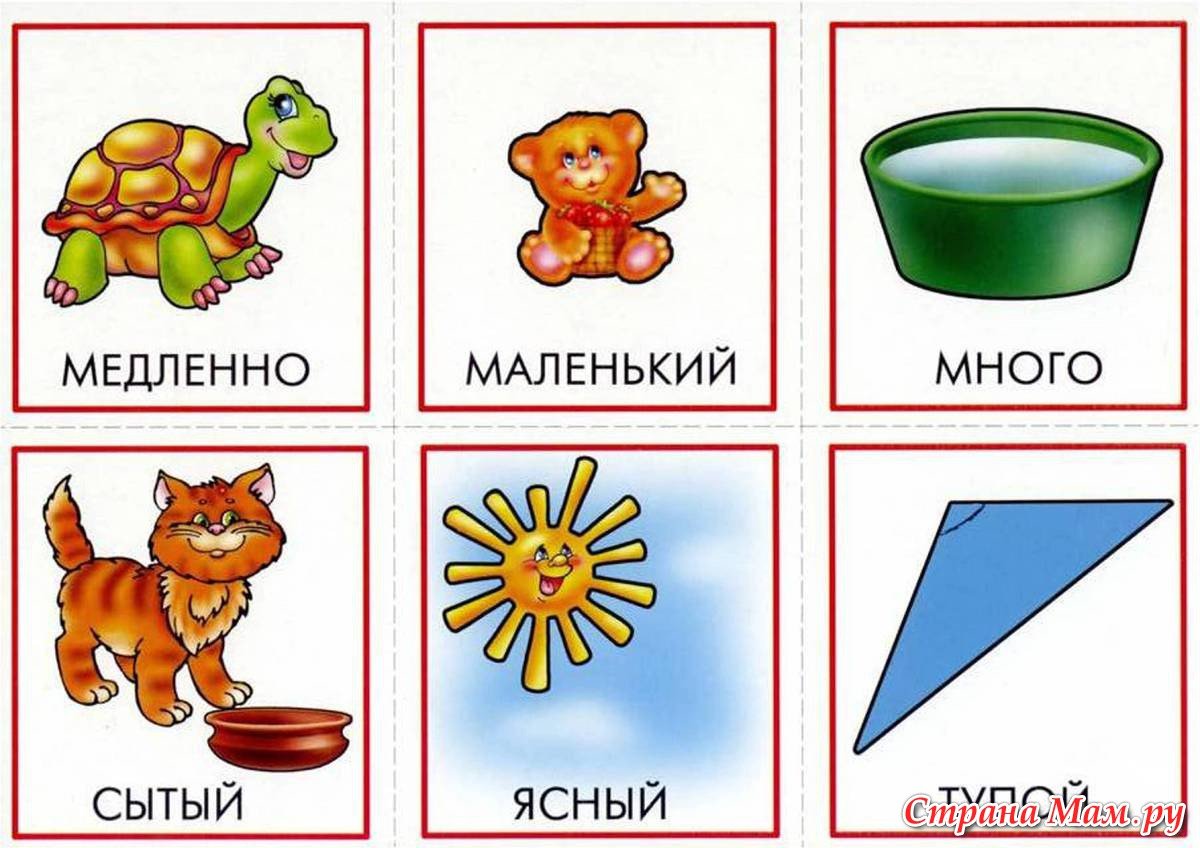 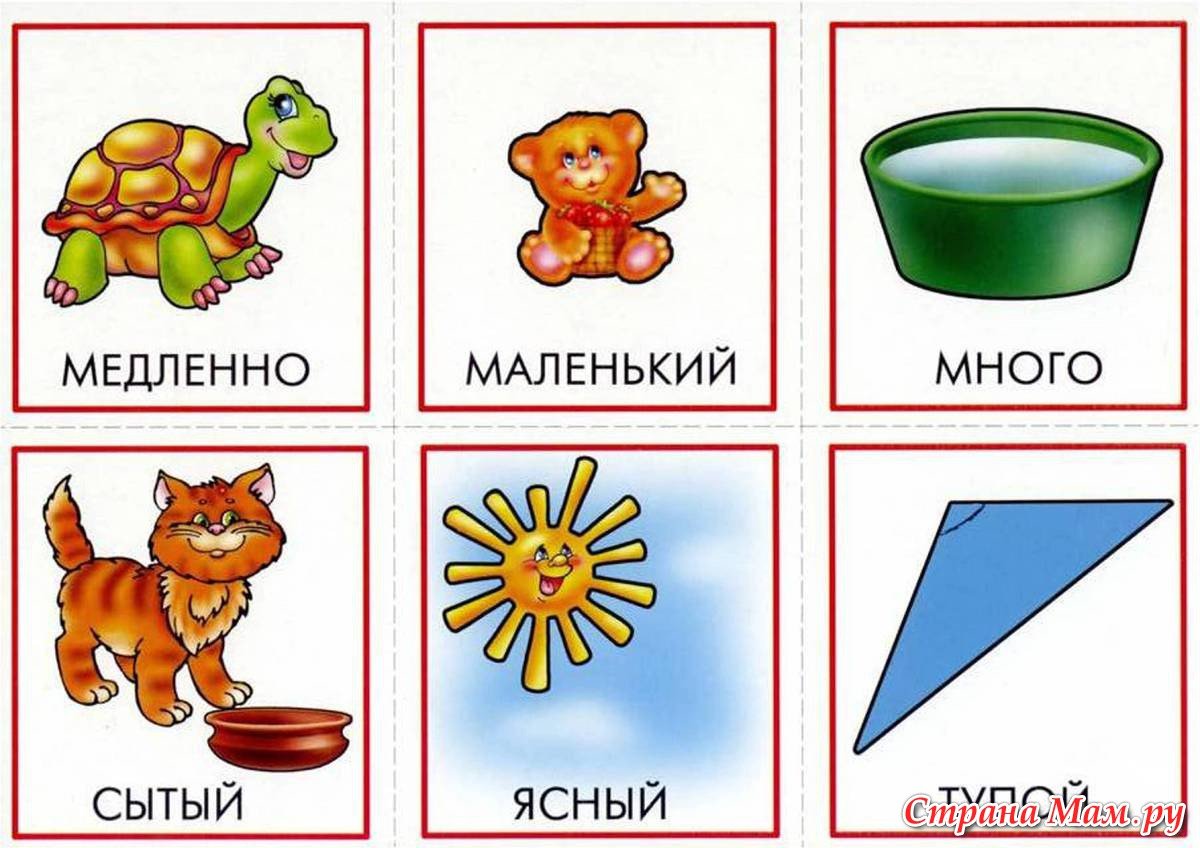 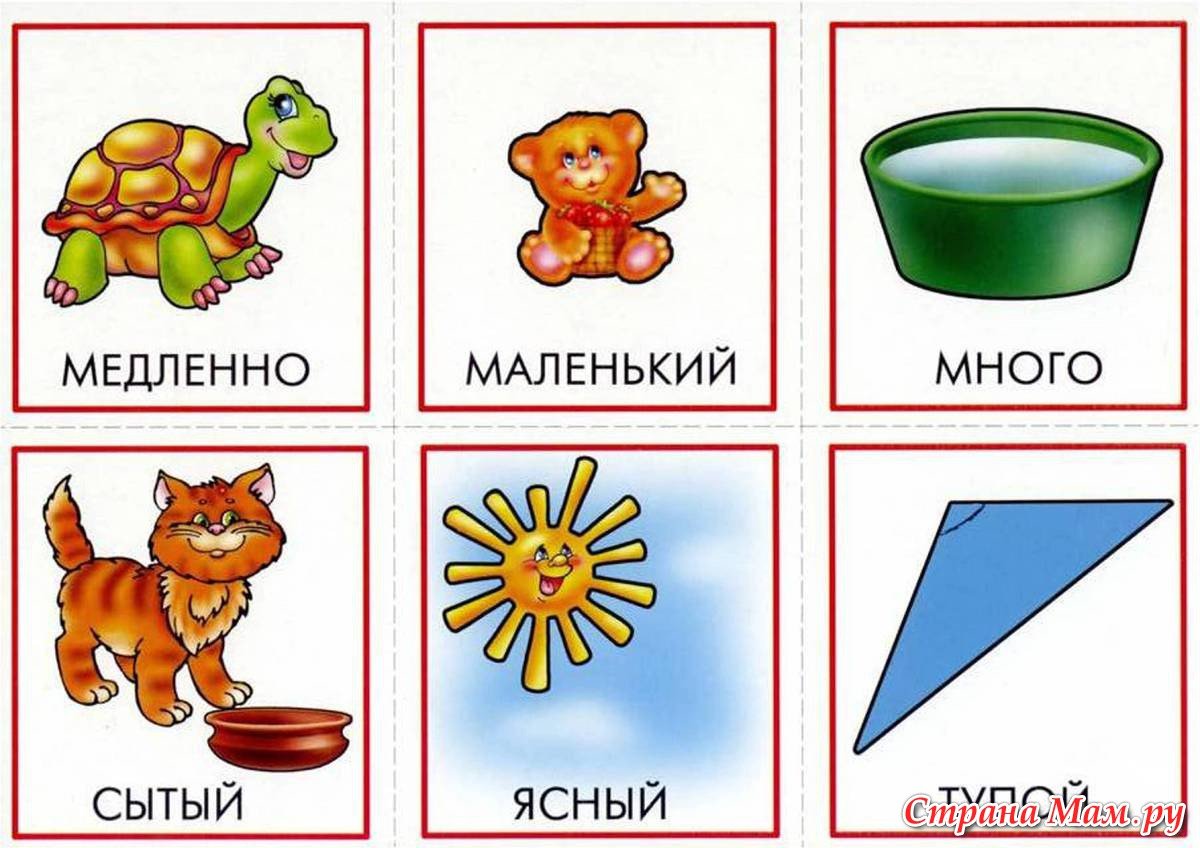 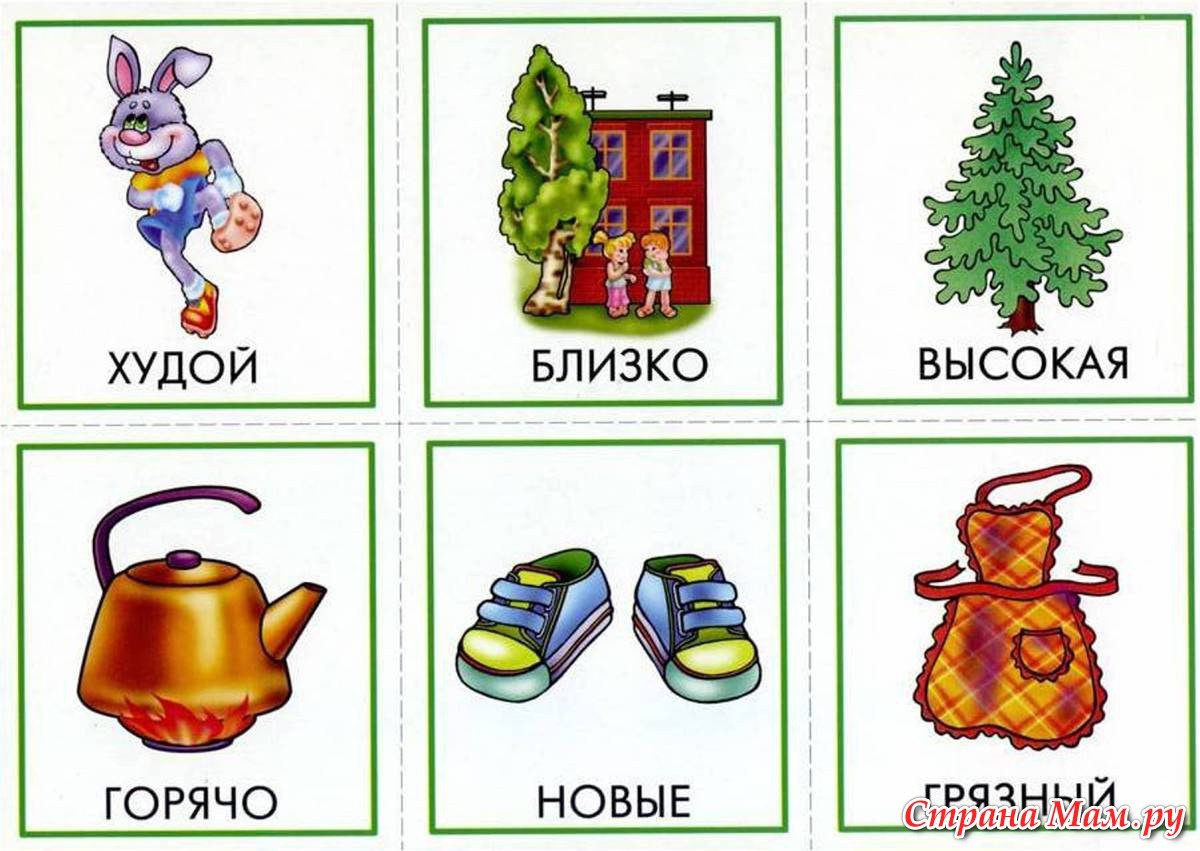 Нажми на поле
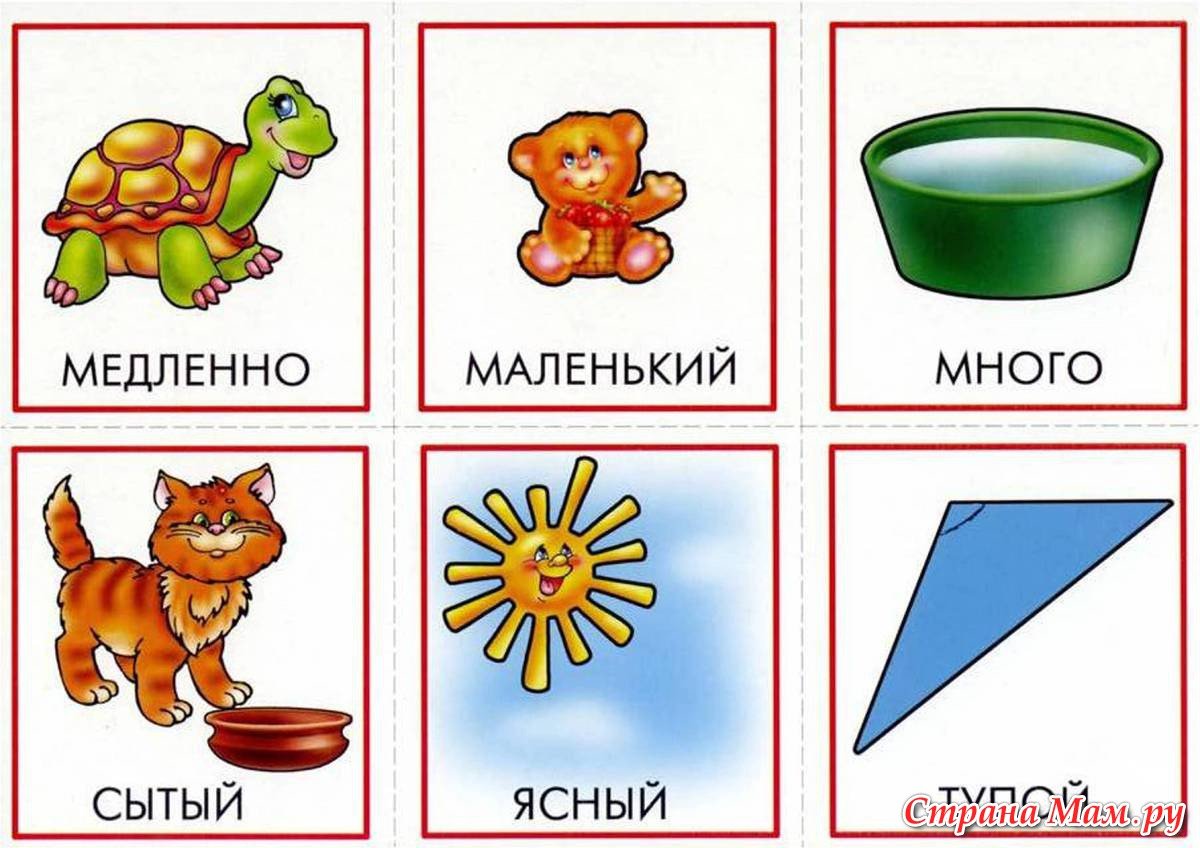 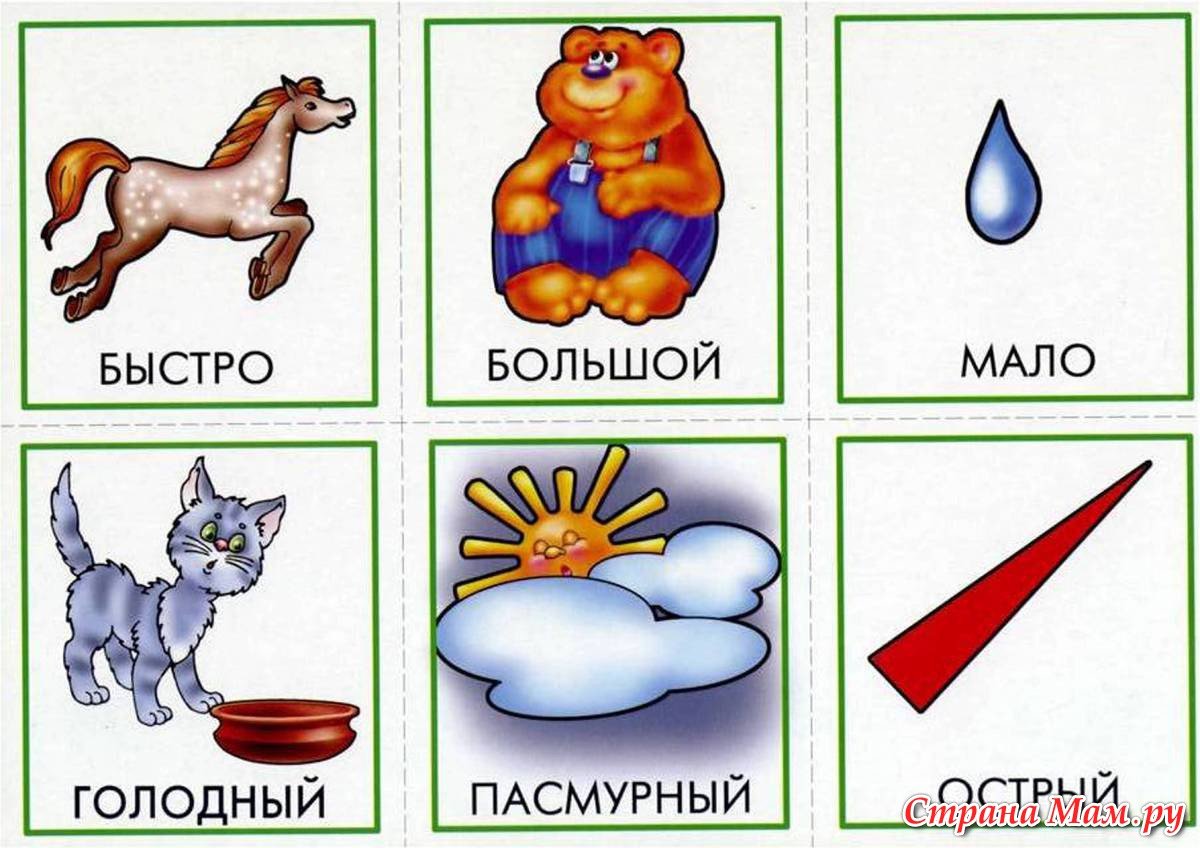 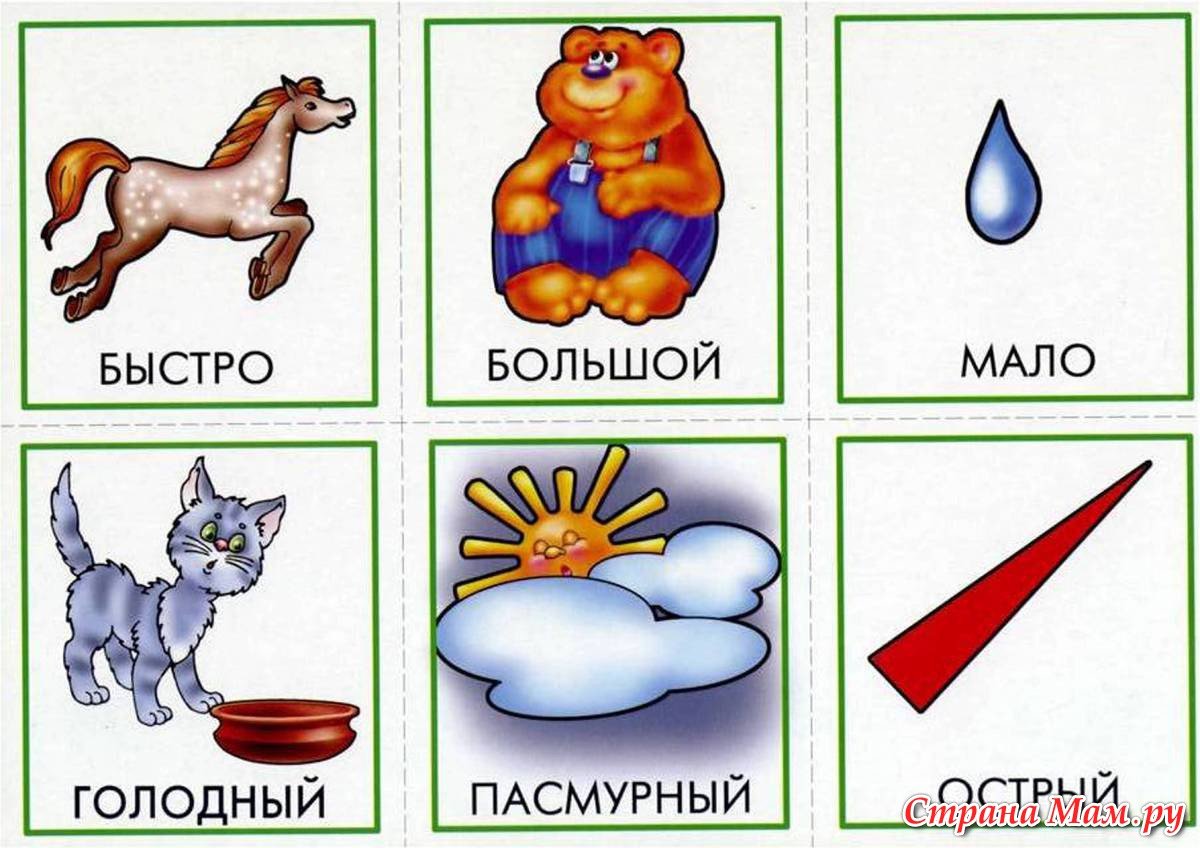 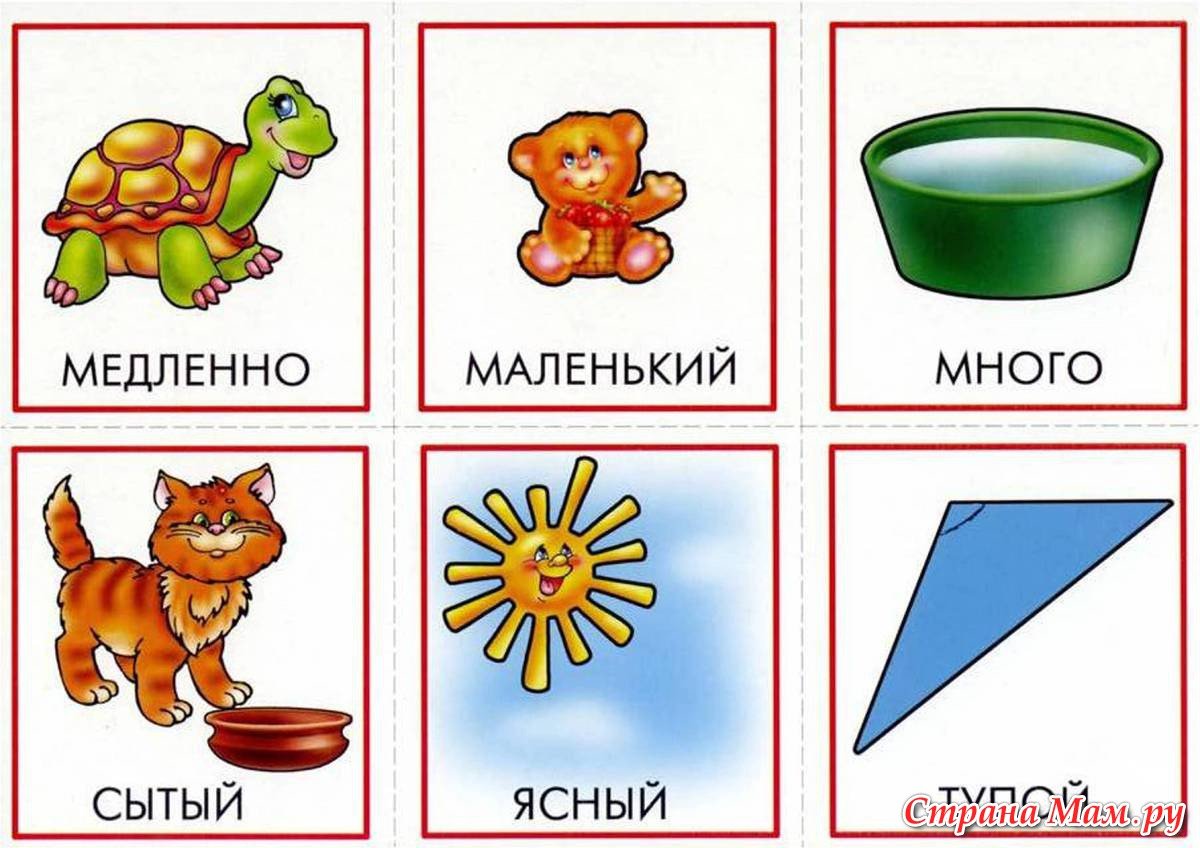 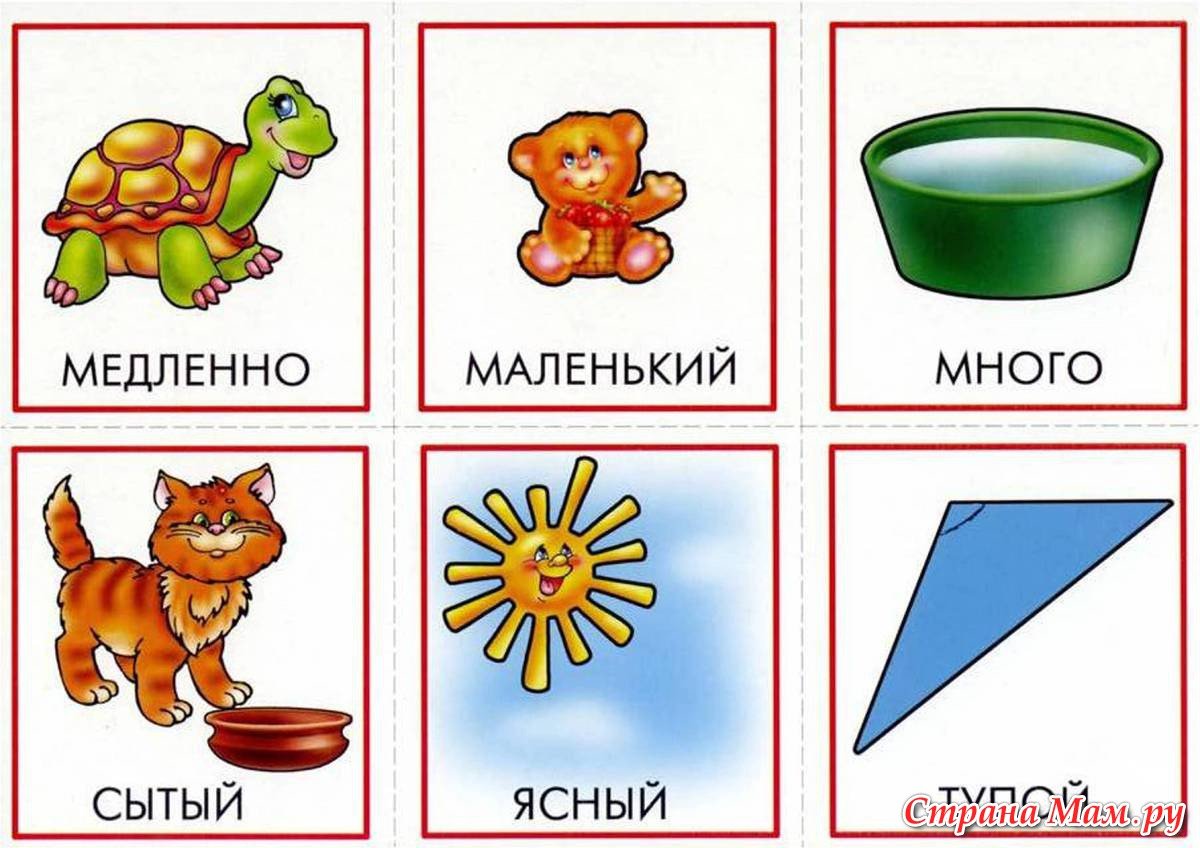 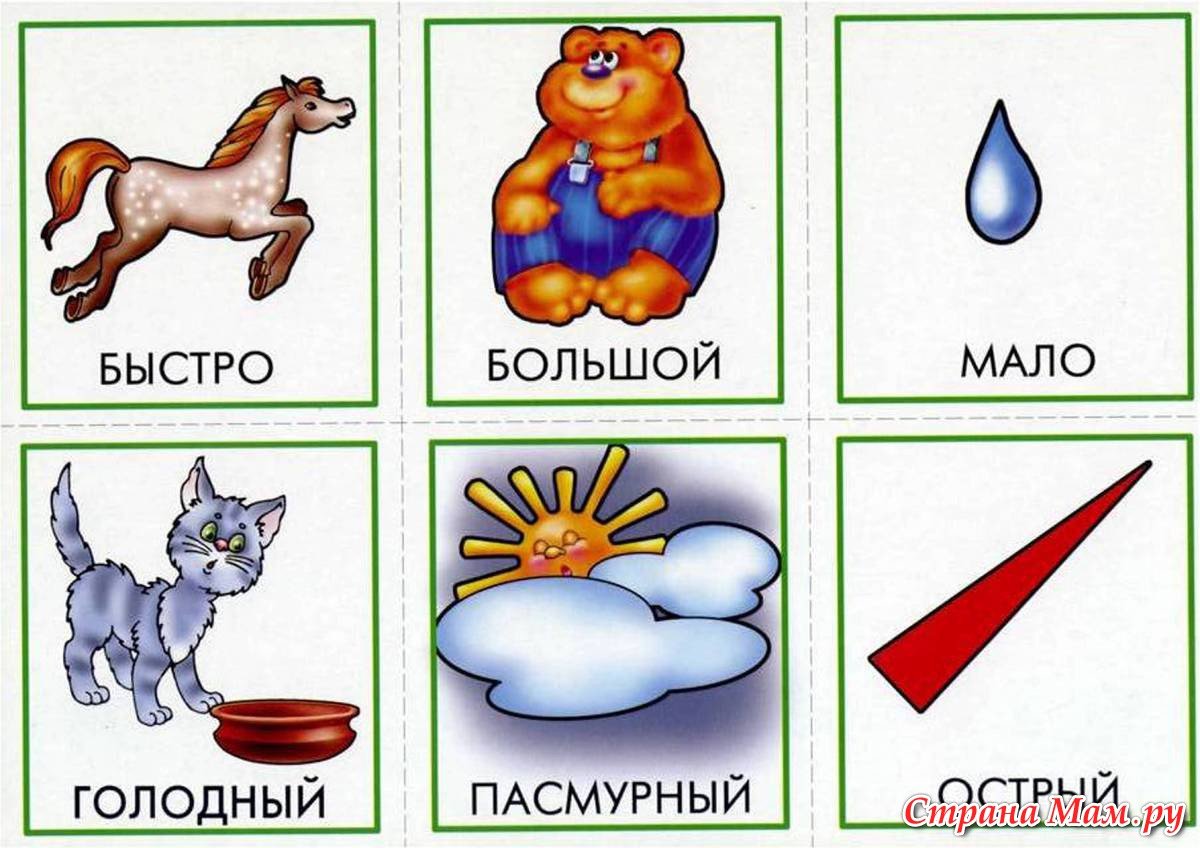 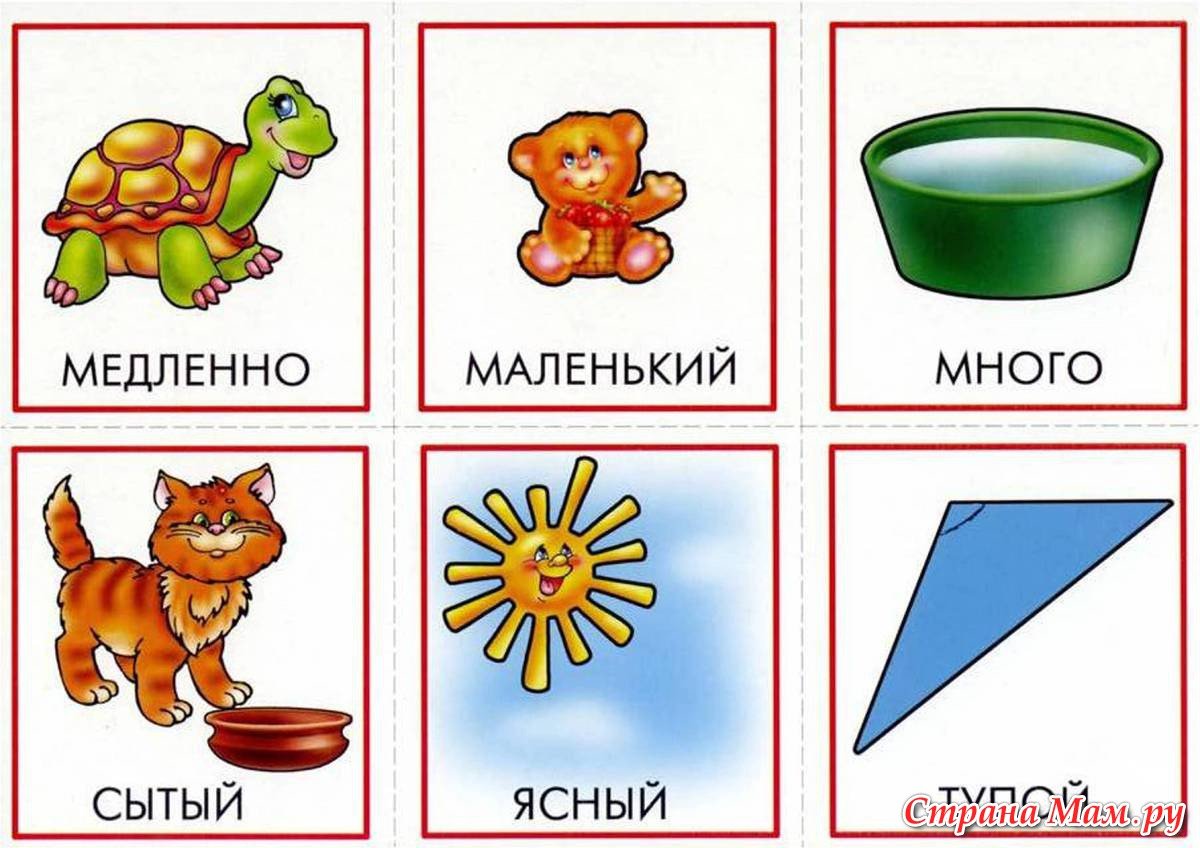 Нажми на поле
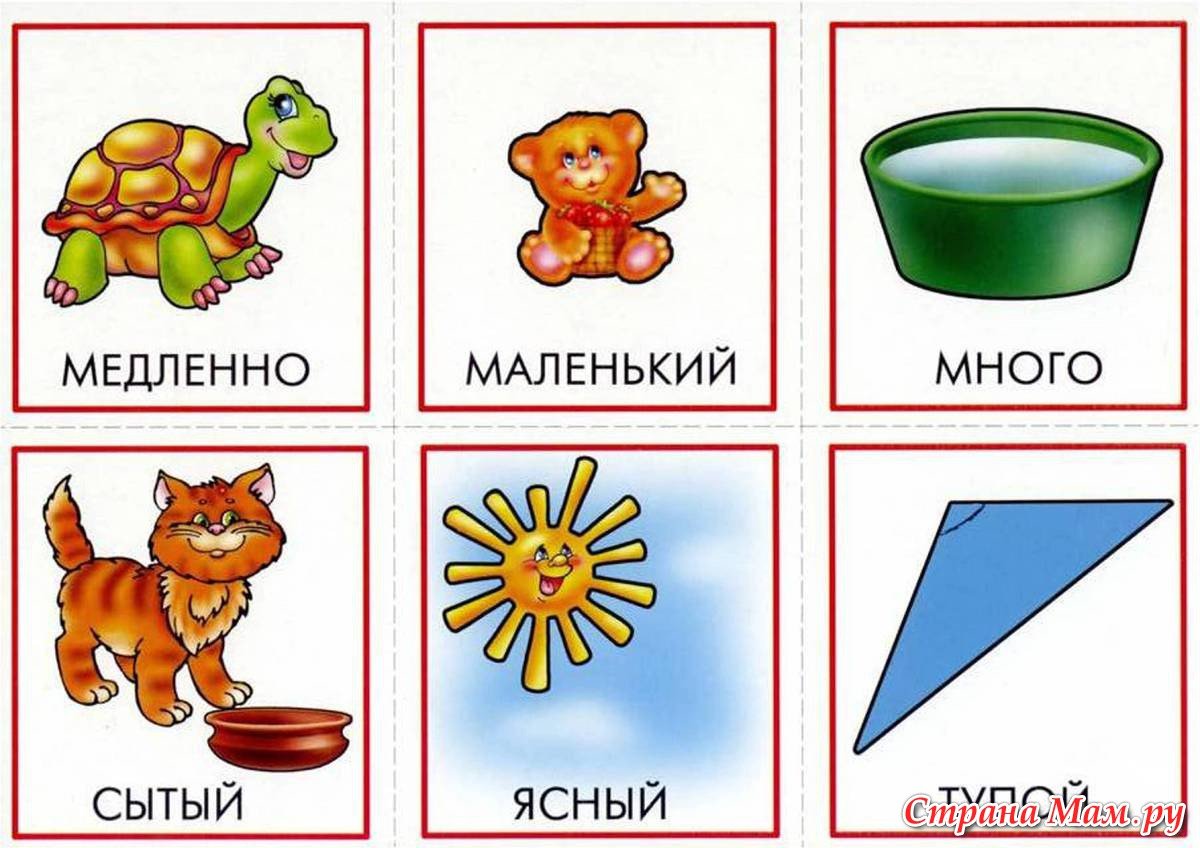 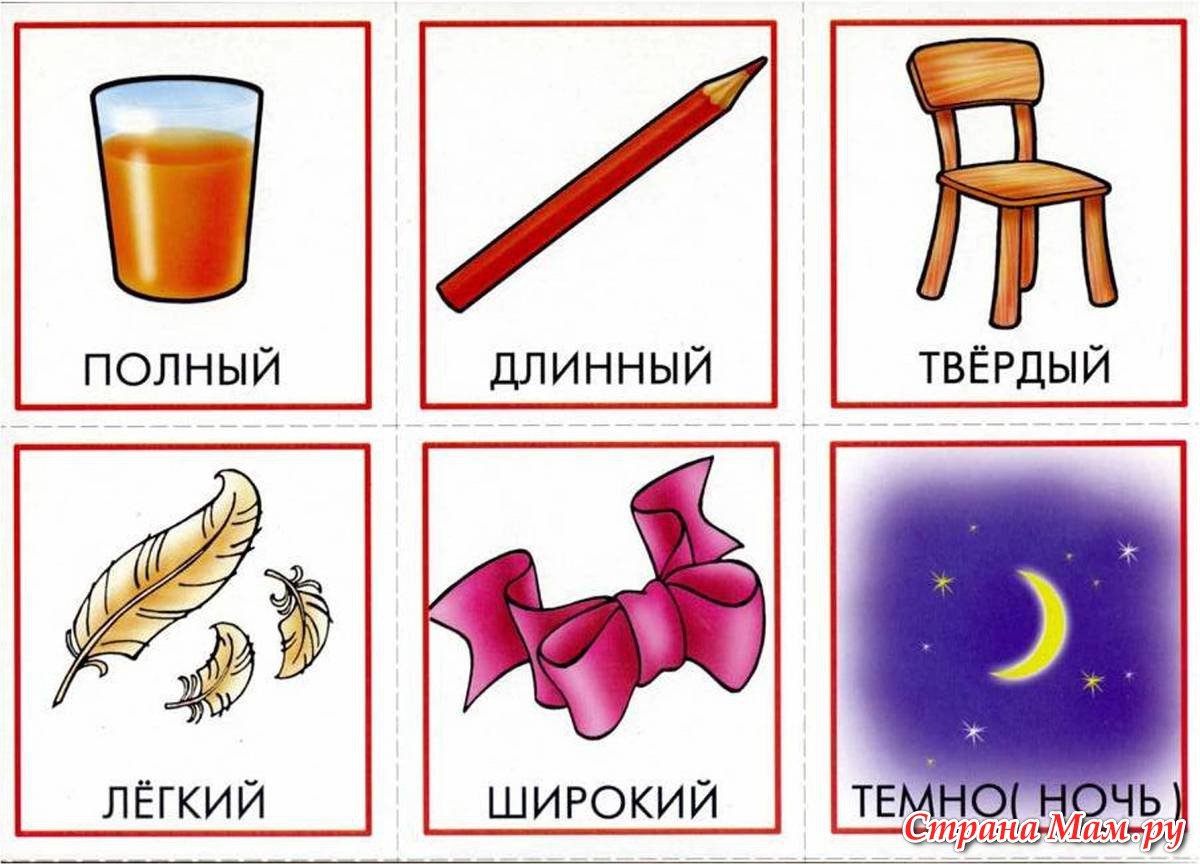 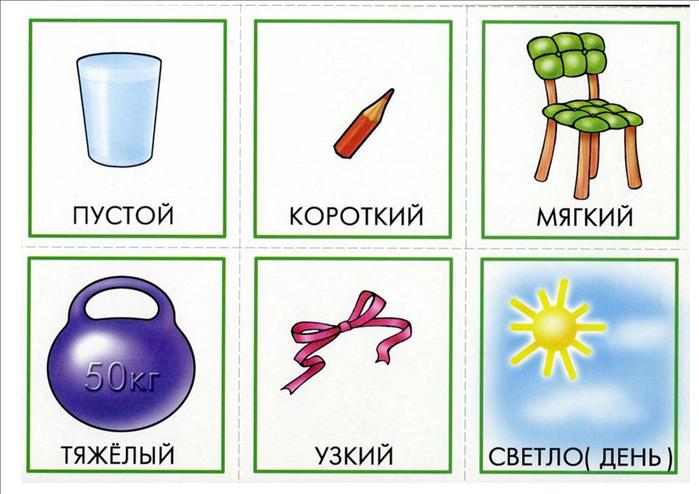 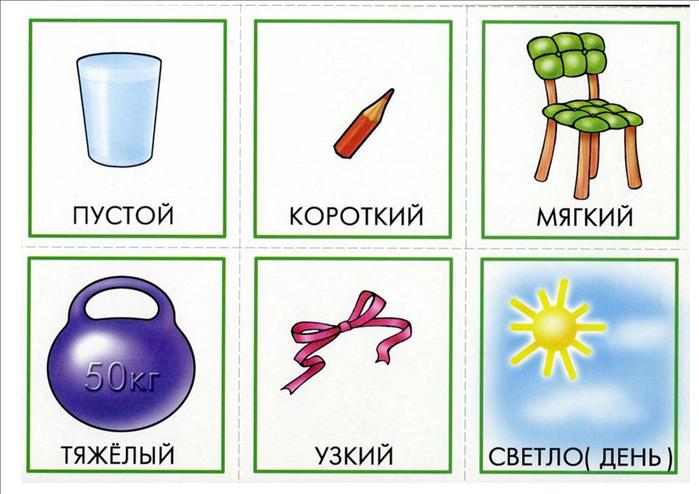 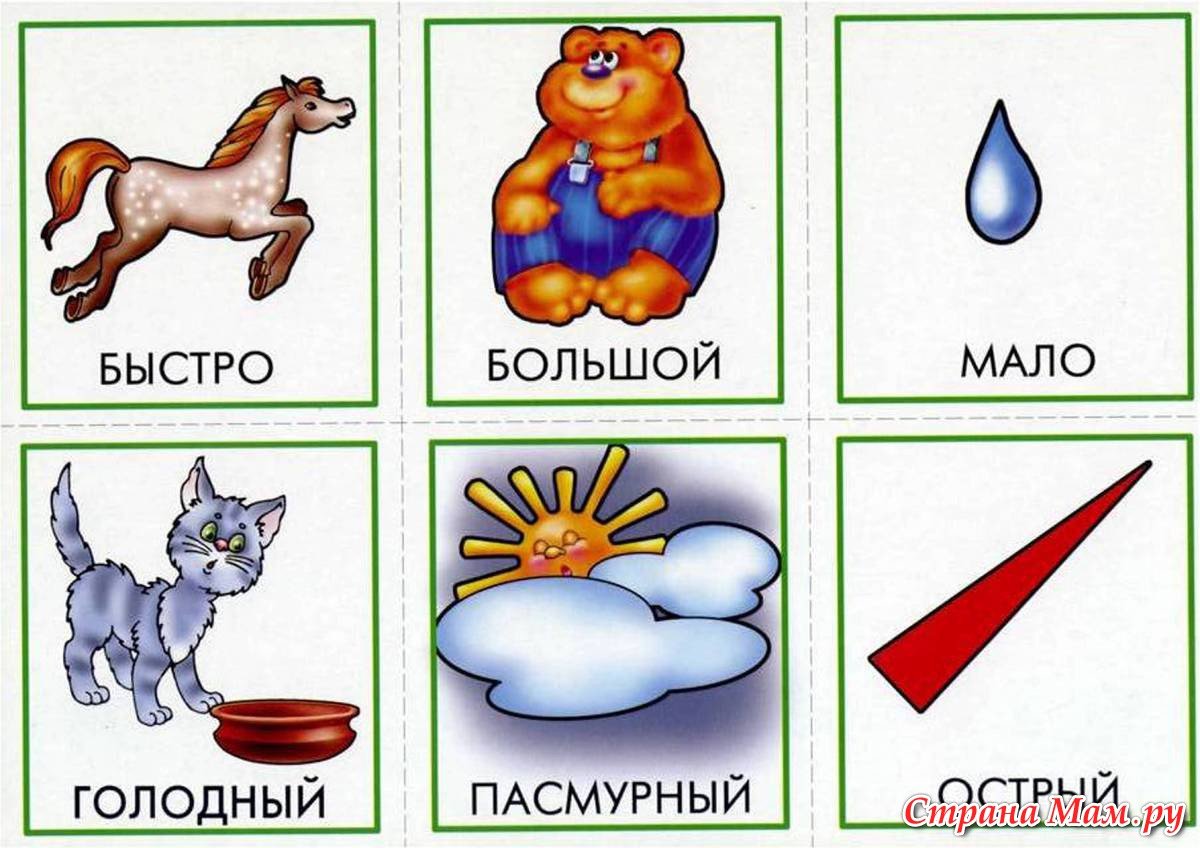 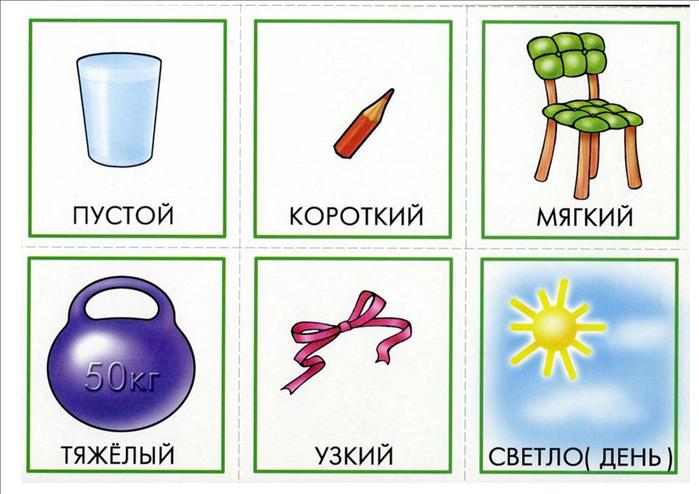 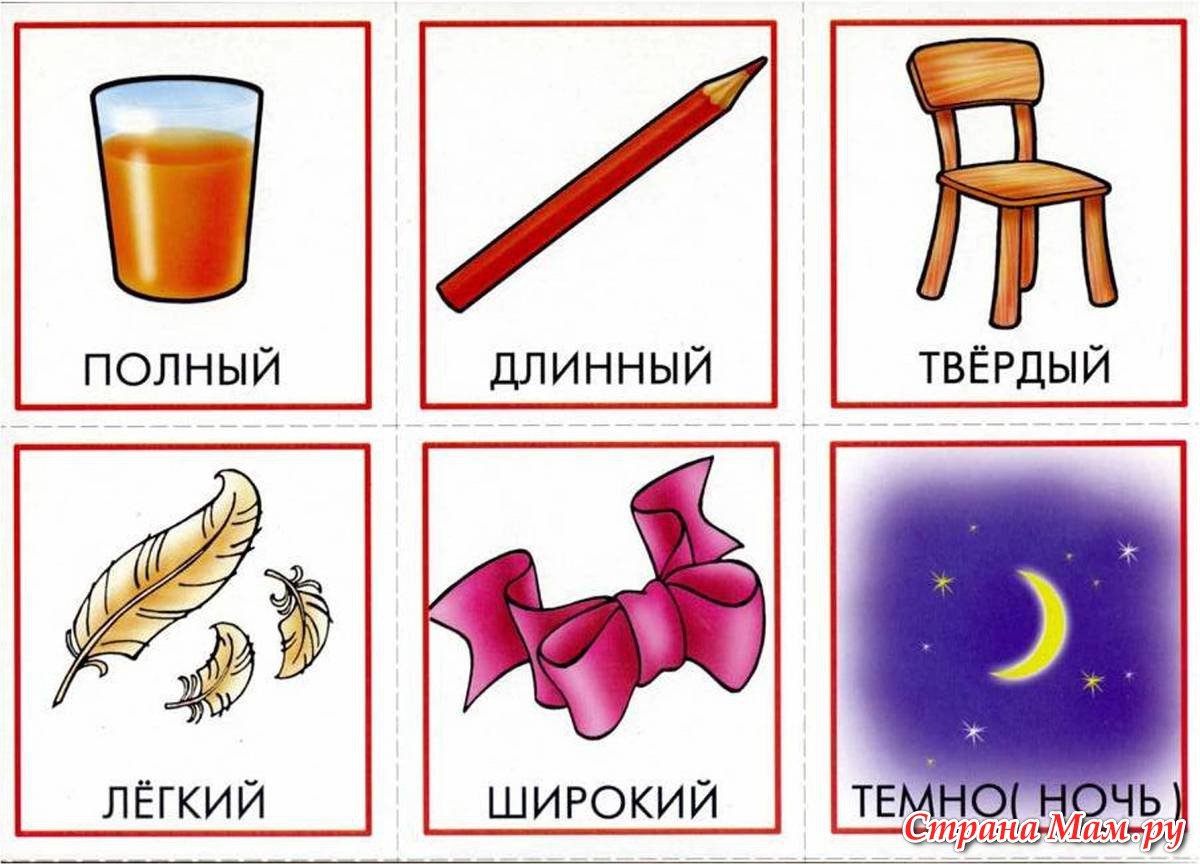 Нажми на поле
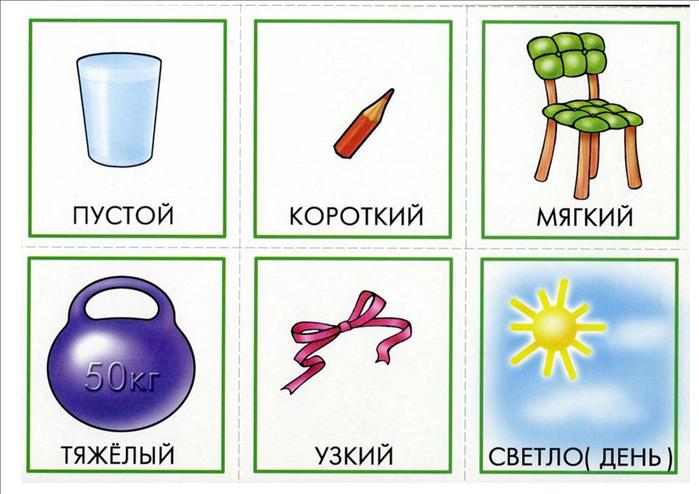 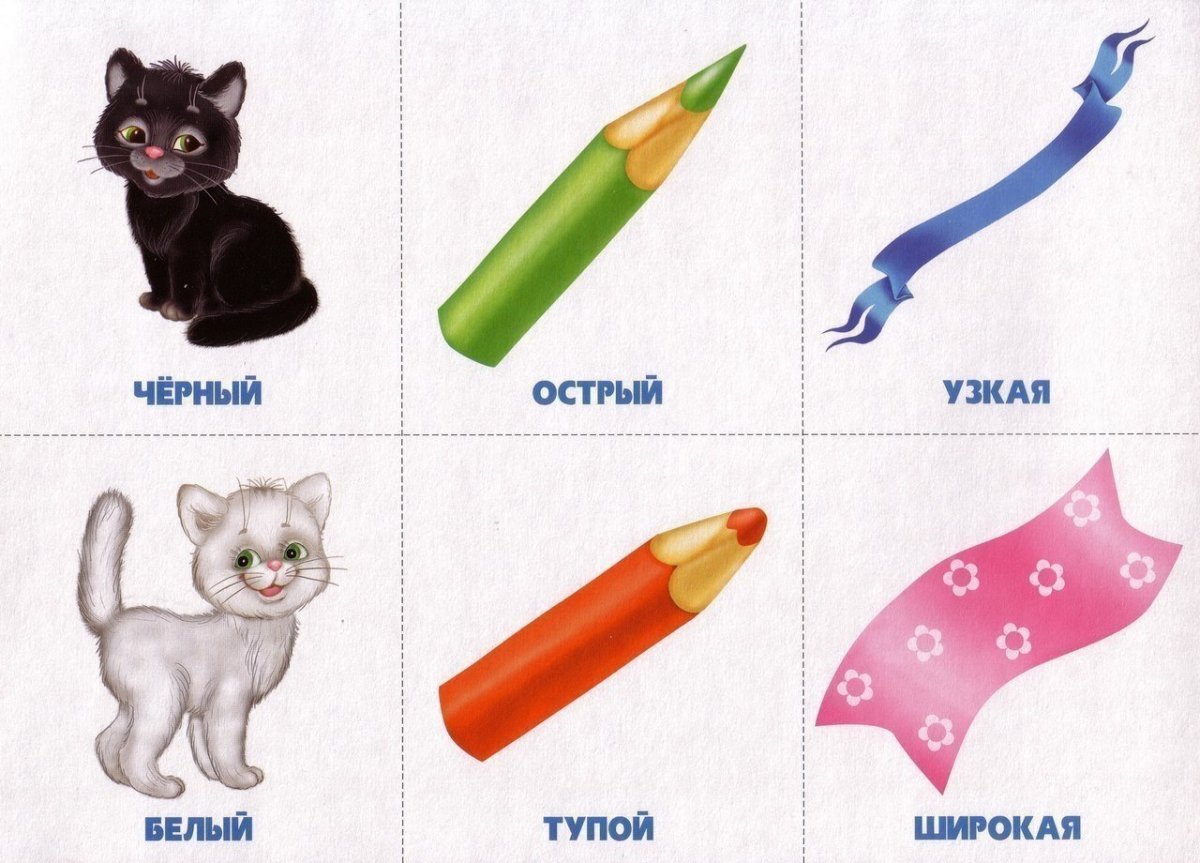 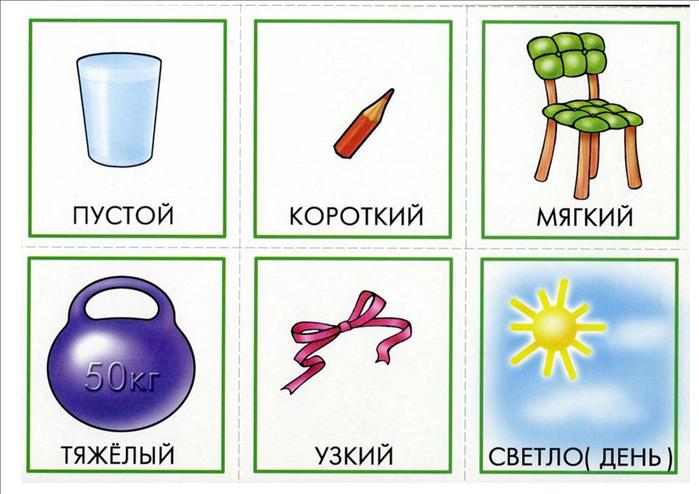 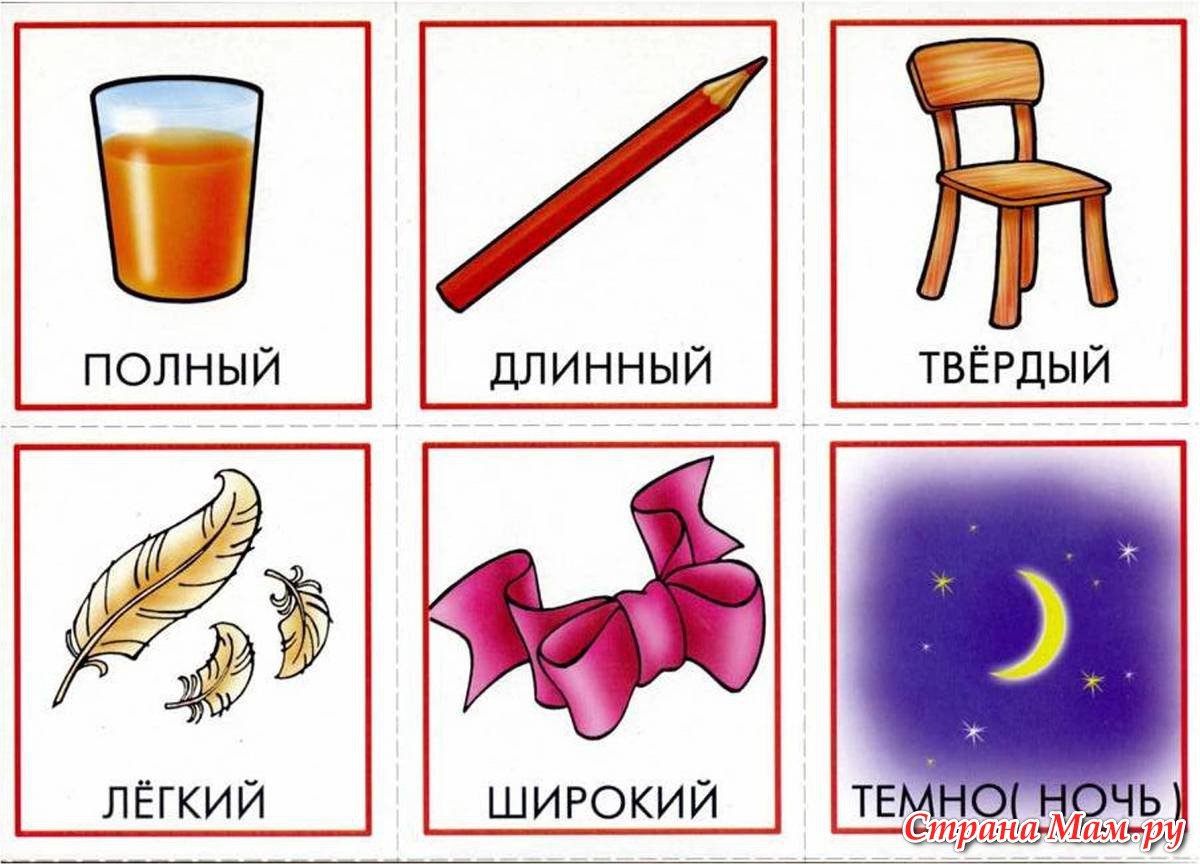 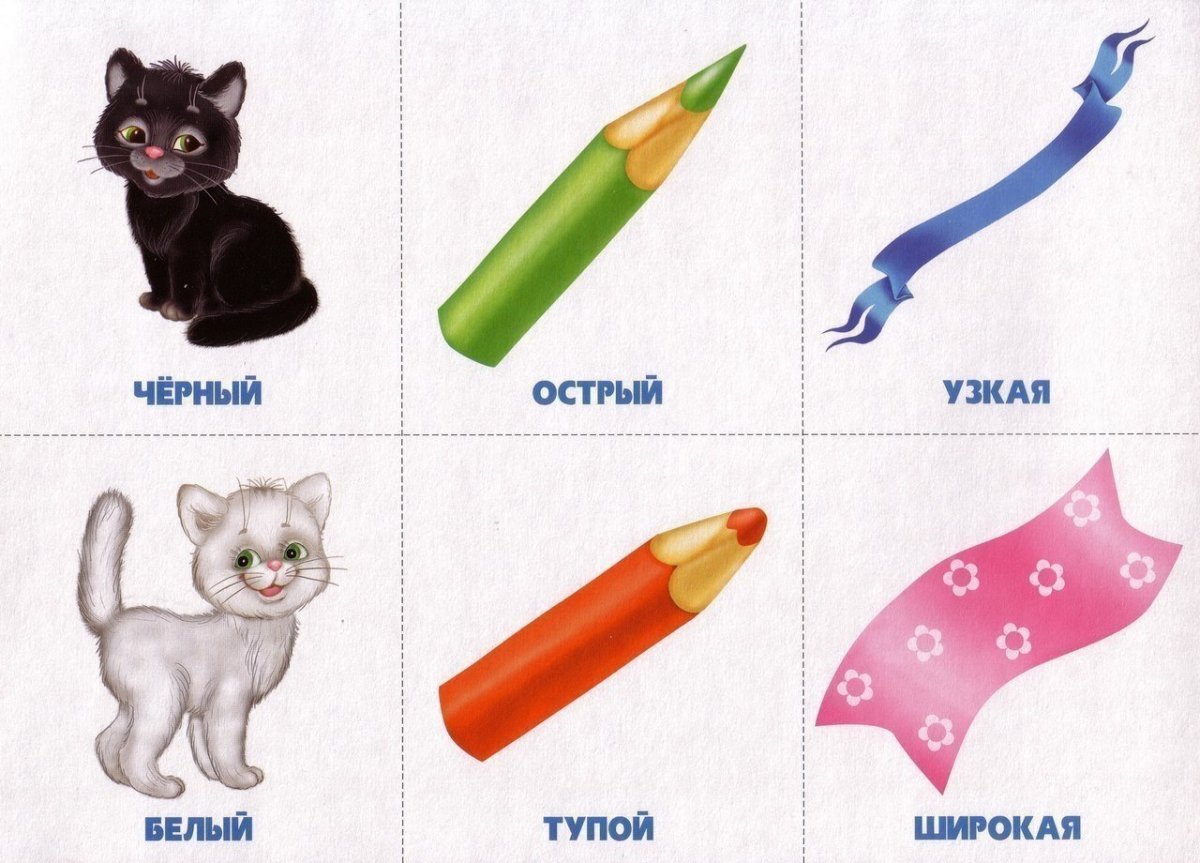 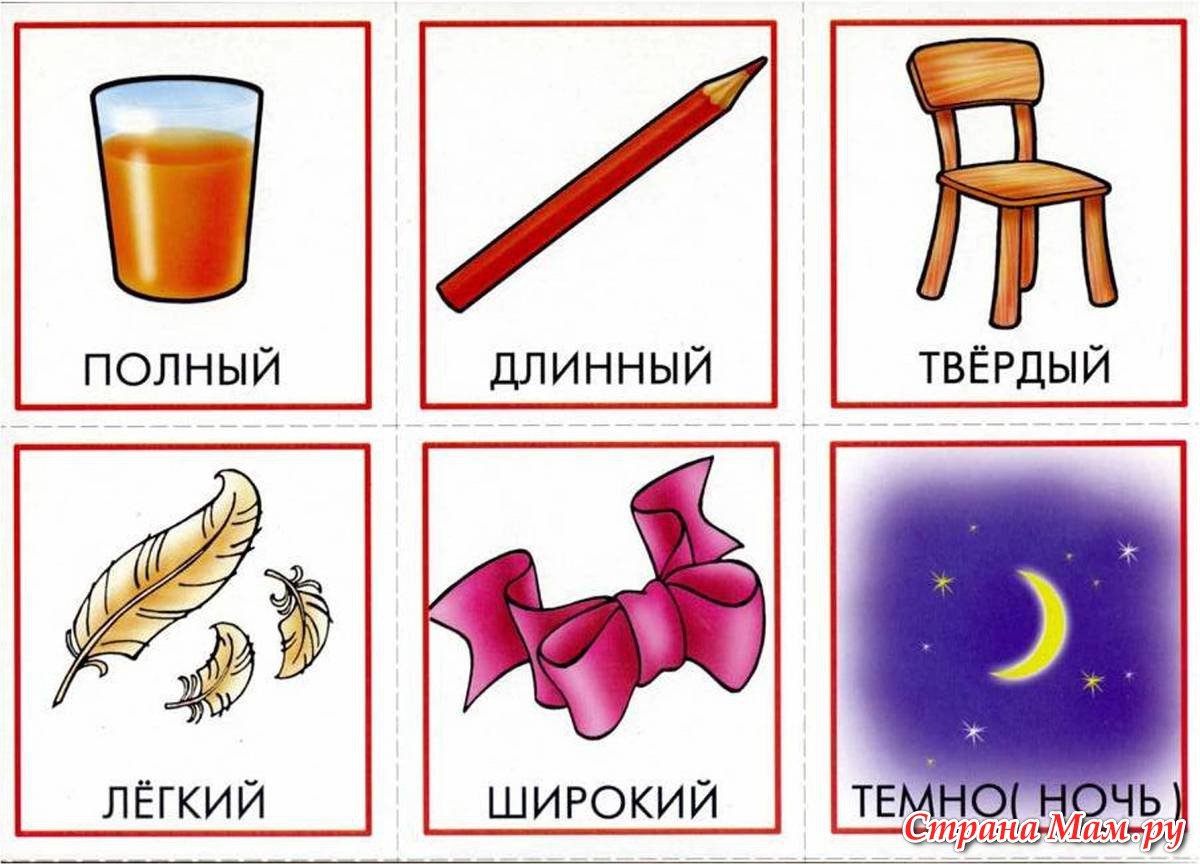 МОЛОДЕЦ